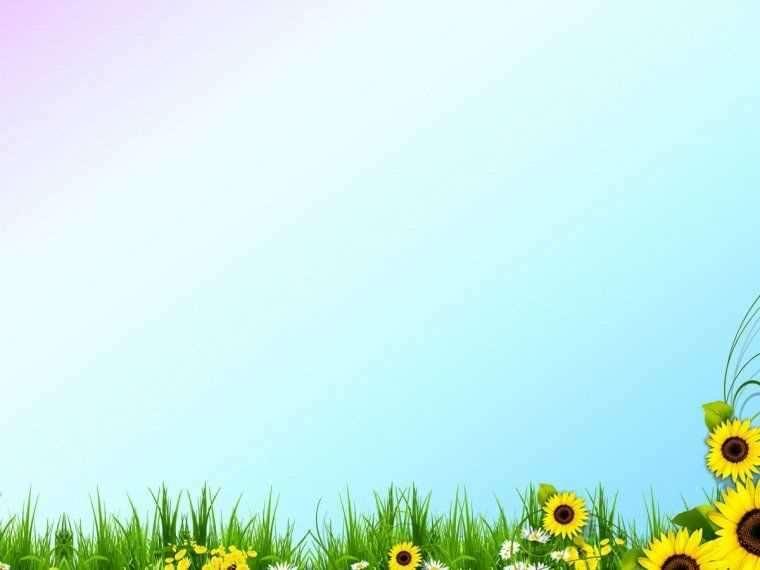 МУНИЦИПАЛЬНОЕ БЮДЖЕТНОЕ ДОШКОЛЬНОЕ ОБРАЗОВАТЕЛЬНОЕ УЧРЕЖДЕНИЕ«ДЕТСКИЙ САД  № 30» АРТЕМОВСКОГО ГОРОДСКОГО ОКРУГА
ПОРТФОЛИО
ВОСПИТАТЕЛЯ     
                                        
                                                  АНДРЕЕВА 
                                                      ИННА
                                               ВИКТОРОВНА



2025 г..
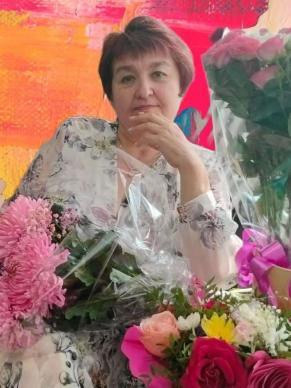 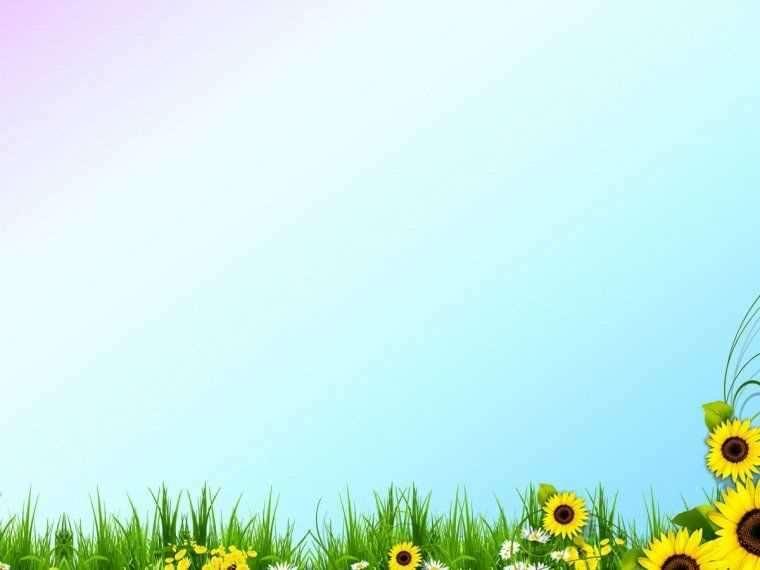 СОДЕРЖАНИЕ
Раздел 1: «Общие сведения о педагоге»
Раздел 2: «Педагогическое кредо»
Раздел 3: «Педагогическое эссе» 
Раздел 4: «Профессиональные достижения»
Раздел 5: «Достижения воспитанников»
Раздел 6: «Работа с родителями»
Раздел 7: «Курсы повышения квалификации»
Раздел 8: «Методическая копилка»
Раздел 9: «Фотоархив»
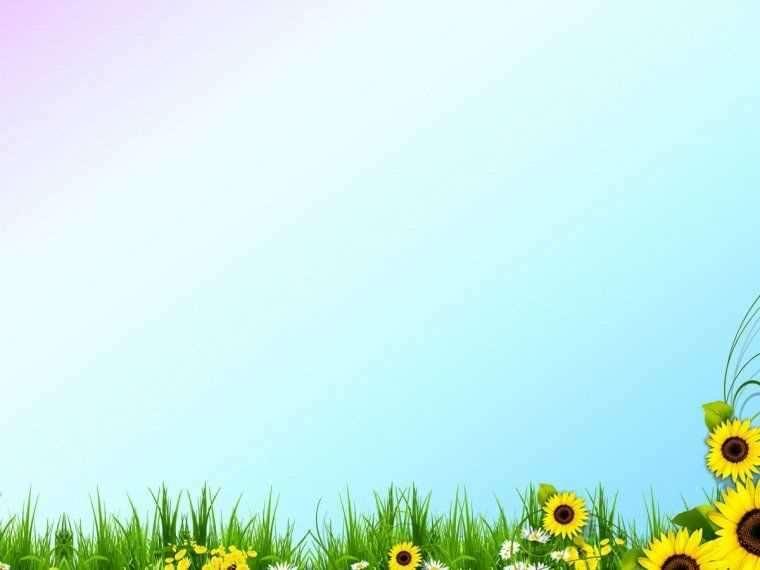 Раздел I
Общие сведения о педагоге
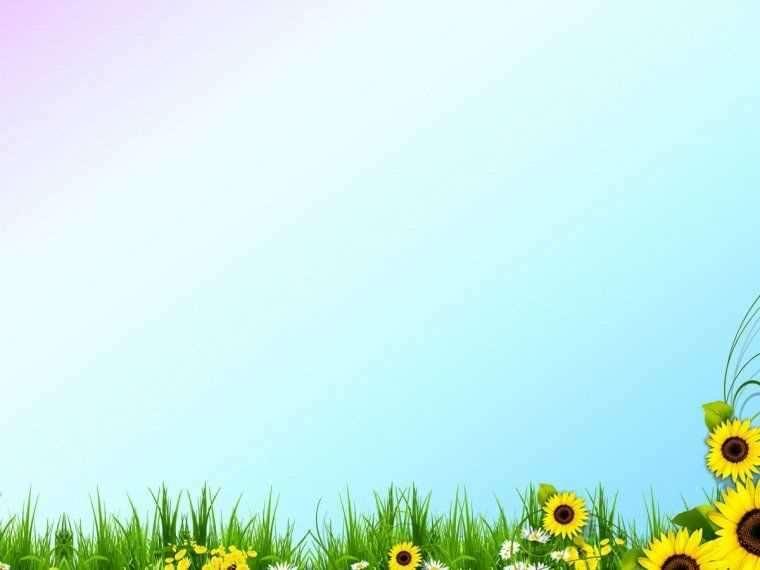 АНДРЕЕВА ИННА ВИКТОРОВНА
Место работы: МБДОУ детский сад № 30
Должность: воспитатель
Образование: среднее специальное
Образовательное учреждение: педагогический колледж № 2 Дальневосточного государственного университета, 2003 г.
Специальность по диплому: дошкольное образование
Квалификация: воспитатель детей дошкольного возраста
Педагогический стаж: 33 года
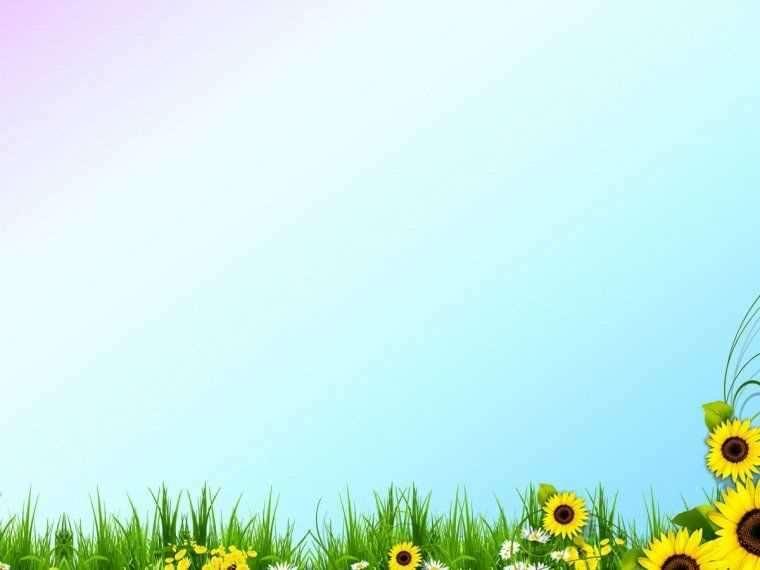 Раздел II
МОЁ ПЕДАГОГИЧЕСКОЕ КРЕДО
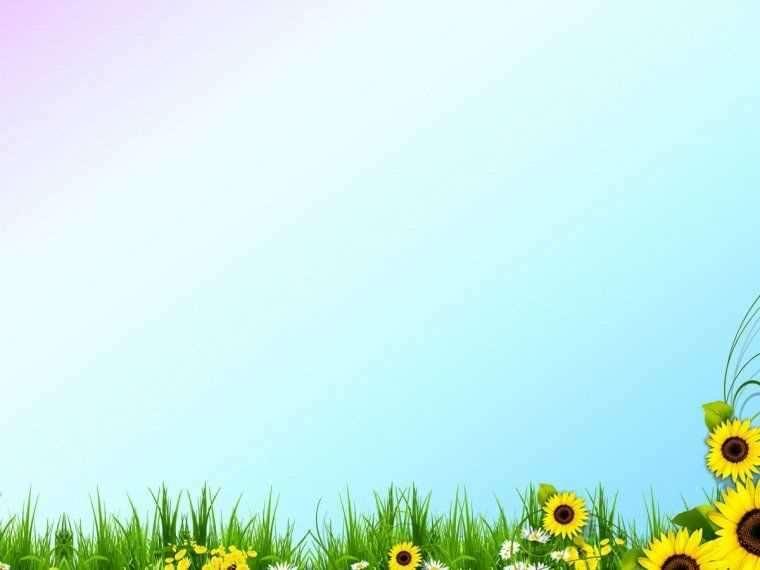 Есть желание – будут возможности. Будут действия – появится результат.
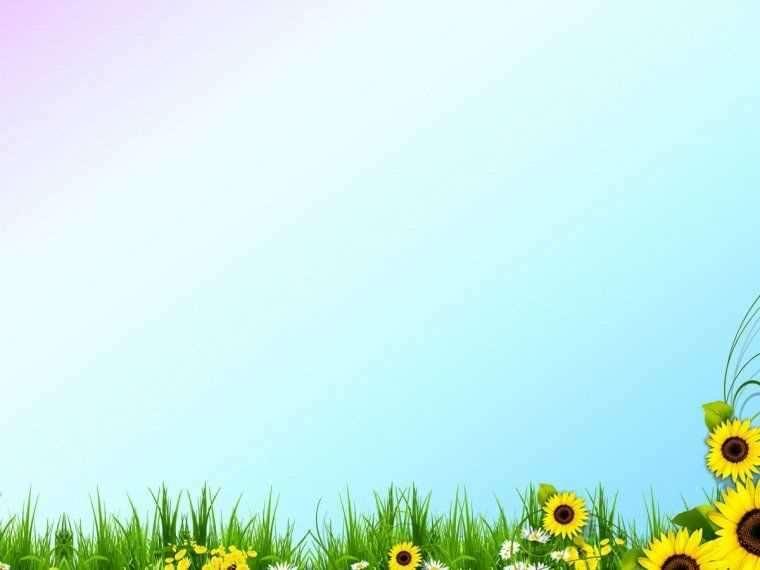 Раздел III
МОЁ ПЕДАГОГИЧЕСКОЕ 
ЭССЕ
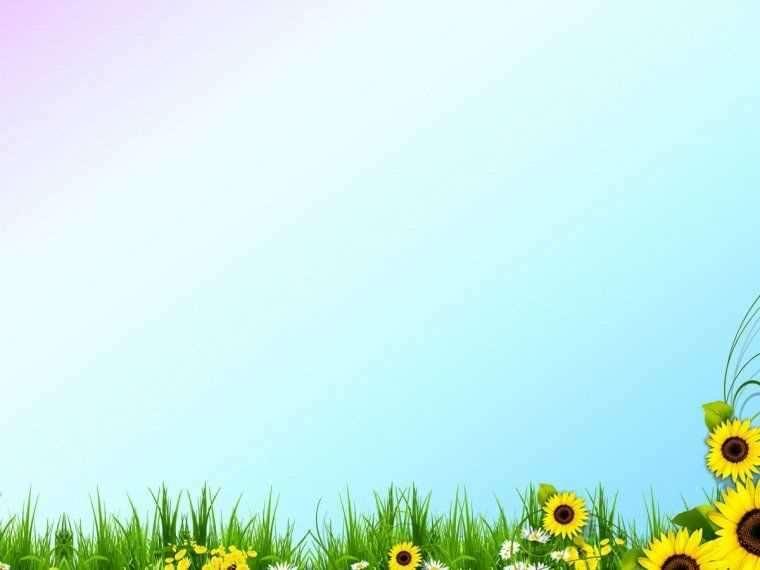 С самого раннего возраста мне была близка профессия педагога. Именно моя мама, Чернакова Людмила Юрьевна,  привила любовь к детям. Людмила Юрьевна стала основательницей  педагогической династии.
Вопрос о выборе профессии был однозначен – педагог! Так, с самых детских лет я понимала, что педагог – это не профессия, это зов сердца.
 В детстве, играя с подружками, я всегда выступала в роли учителя: вела уроки, проверяла тетради, ставила оценки. Но окончательное решение приняла  все-таки стать воспитателем в детском саду. Но почему именно воспитателем? Для меня это не просто профессия или работа - это призвание, состояние души, образ жизни. «Воспитатель» - это моя философия. Работая с детьми не перестаешь удивляться - какие они любопытные, смешные, удивительные. Каждый из них индивидуален, со своим характером и талантом. Вместе с детьми я детство проживаю многократо.
Я считаю, что главная задача педагога - помочь ребенку познать мир, научить его познавать этот мир - подсказать все возможные для этого способы.
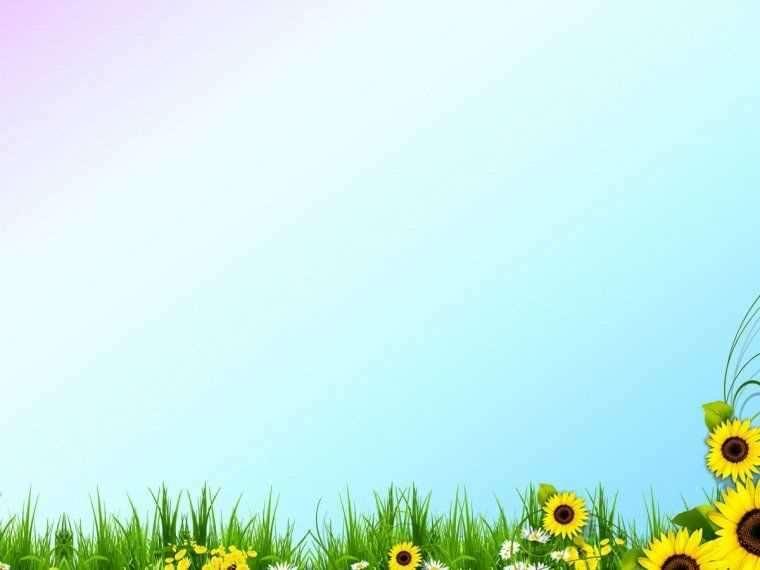 Воспитатель, которому доверено открыть детям окно в мир взрослых, должен сам обладать:
высокими моральными качествами, постоянно совершенствоваться, должен идти в ногу со временем.
Я стараюсь быть не над детьми, а встать рядом и решать проблемы вместе. Когда видишь распахнутые глаза малышей, готовые вместить весь мир, глаза, жадно ловящие каждое твое слово, ты понимаешь значимость своей профессии. Ведь у меня есть возможность гордиться доверием детей, возможностью воспитывать новое поколение, достижением каждого ребенка, возможностью реализации собственного творчества, признанием и оценкой своего труда.
Каждый ребенок уникален. В нем живет и талантливый художник, и пытливый наблюдатель, и неутомимый экспериментатор. Он открыт для красоты и добра, чутко реагирует на ложь и несправедливость.
Я горжусь своей профессией, горжусь тем, что мои бывшие воспитанники при встрече со мной улыбаются, здороваются, делятся своими новостями и достижениями. Работая в детском саду, я ни разу не усомнилась в правильности выбора своей профессии. 
Я люблю свою работу, могу назвать себя счастливым человеком, отдающим свои знания, свою энергию, свою любовь детям, а взамен получаю их доверие, маленькие тайны и хитрости, а главное - любовь.
Сейчас есть много интересных современных профессий, но если бы мне снова пришлось бы выбирать, то я бы однозначно выбрала профессию «Воспитатель».
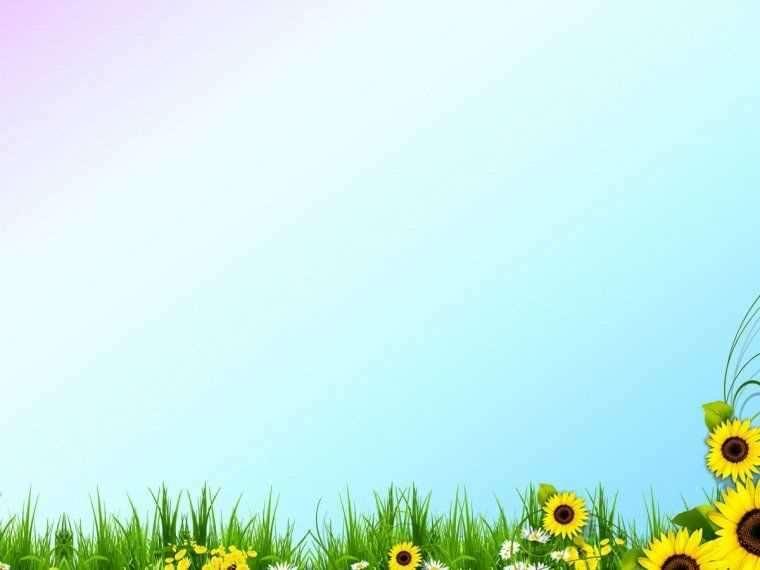 Раздел IV
Профессиональные достижения
ПРОФЕССИОНАЛЬНЫЕ ДОСТИЖЕНИЯ
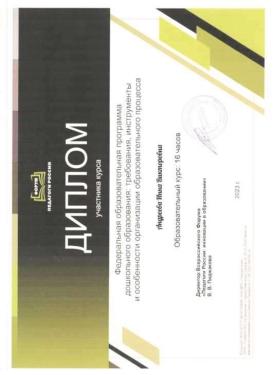 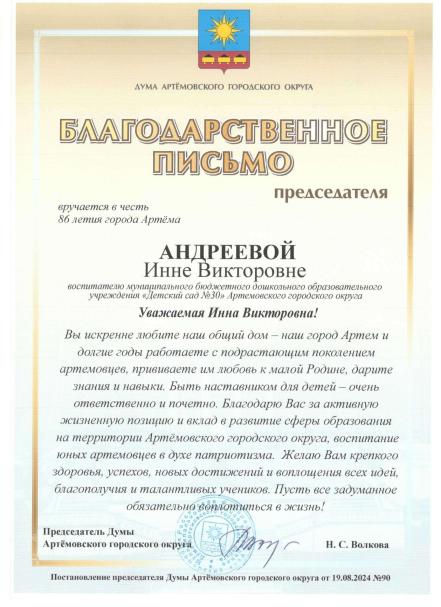 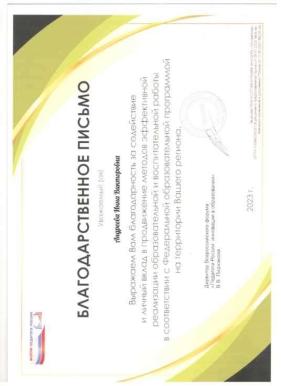 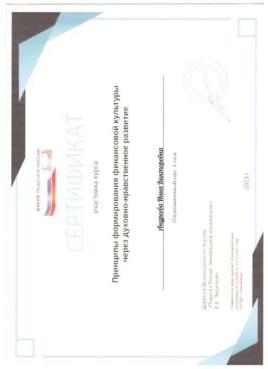 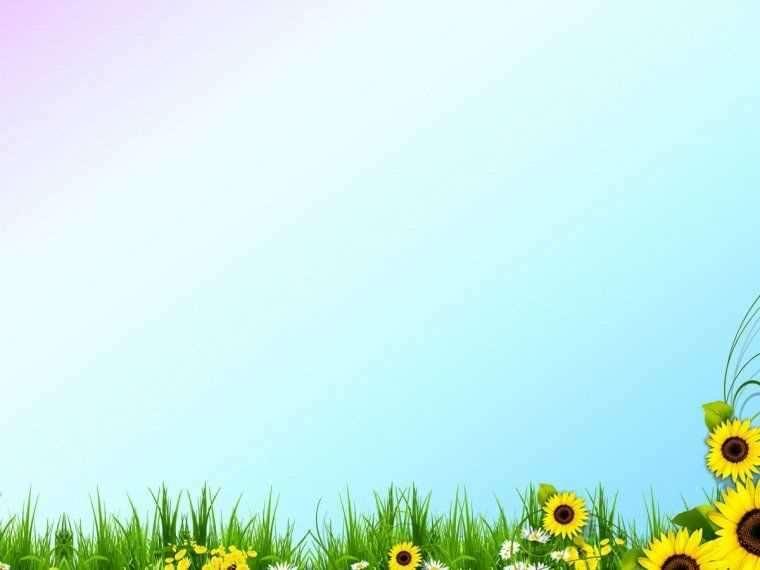 ПРОФЕССИОНАЛЬНЫЕ ДОСТИЖЕНИЯ
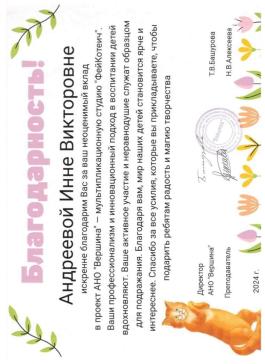 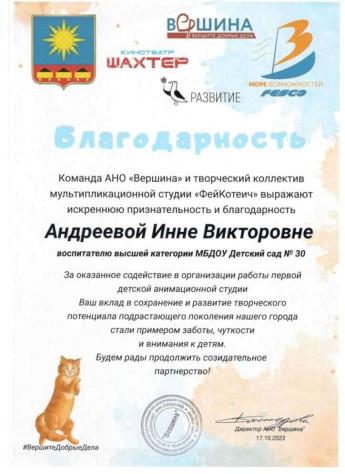 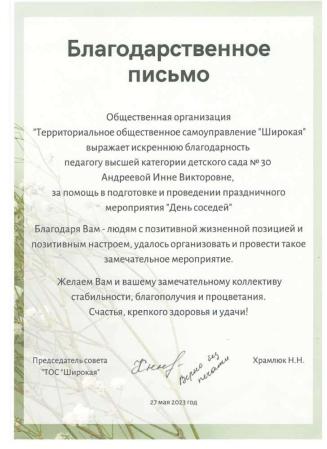 рррр
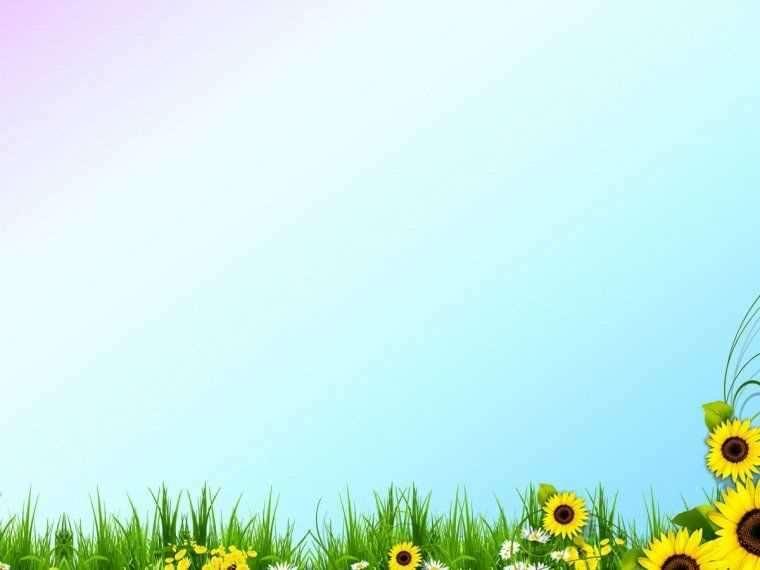 ПРОФЕССИОНАЛЬНЫЕ ДОСТИЖЕНИЯ
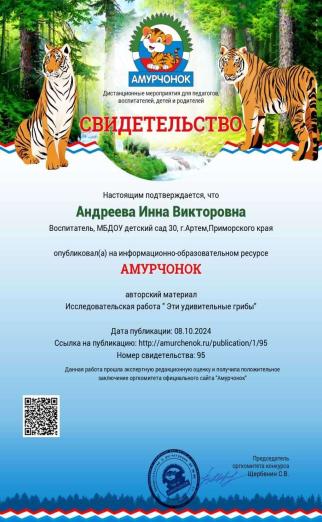 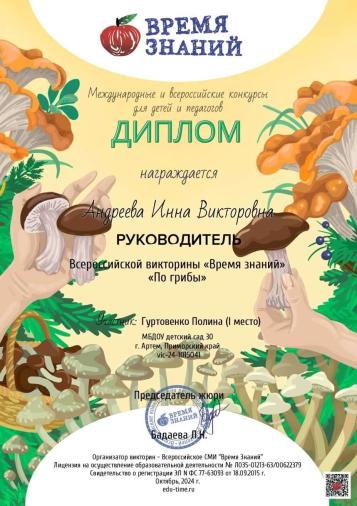 иииииииитттттттттттт
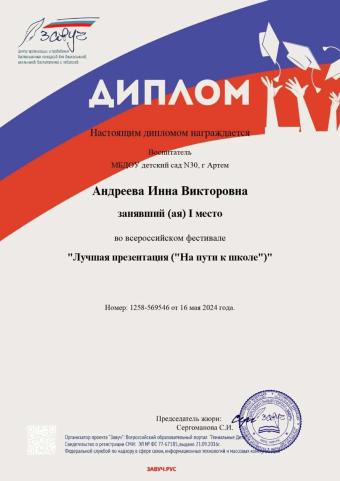 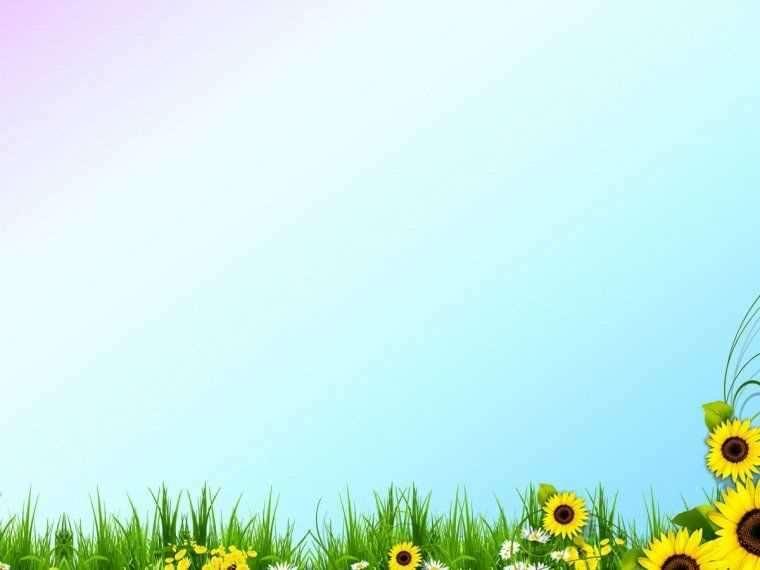 ПРОФЕССИОНАЛЬНЫЕ ДОСТИЖЕНИЯ
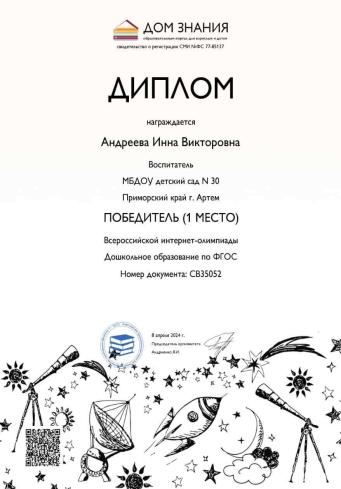 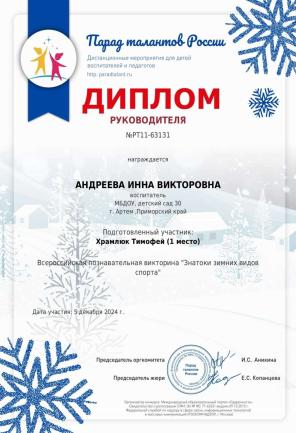 ссвсссс
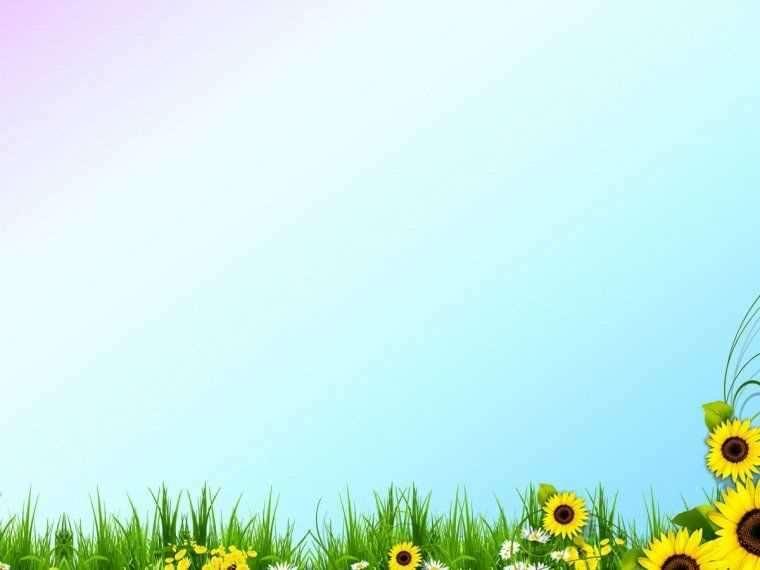 ПРОФЕССИОНАЛЬНЫЕ ДОСТИЖЕНИЯ
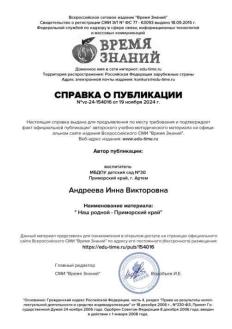 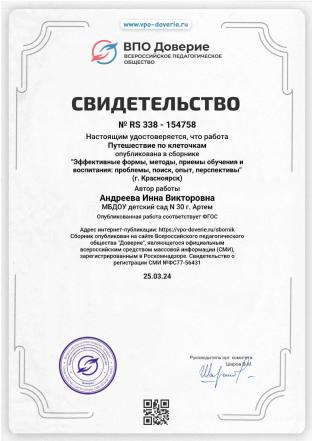 пп
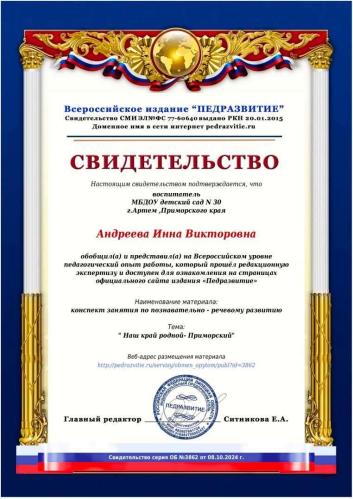 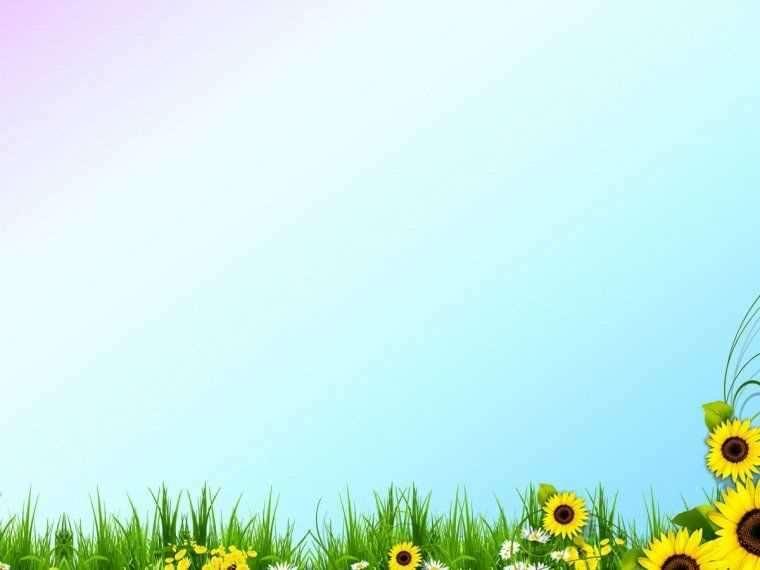 ПРОФЕССИОНАЛЬНЫЕ ДОСТИЖЕНИЯ
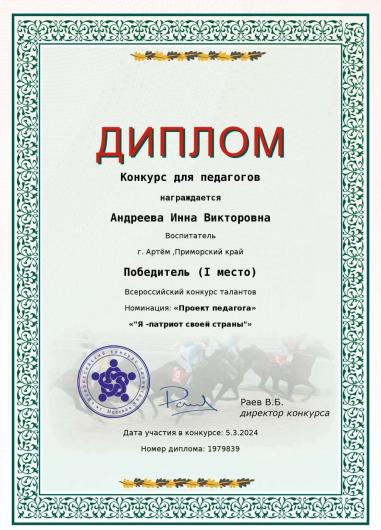 ПРОФЕССИОНАЛЬНЫЕ ДОСТИЖЕНИЯ
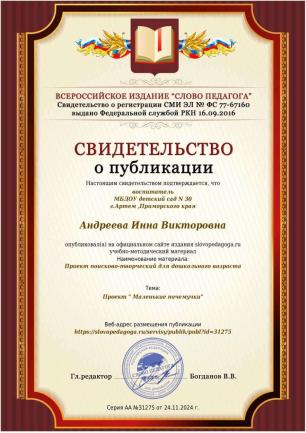 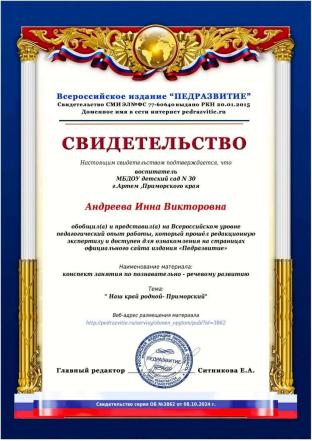 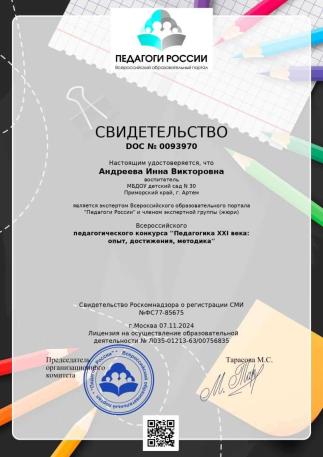 ПРОФЕССИОНАЛЬНЫЕ ДОСТИЖЕНИЯ
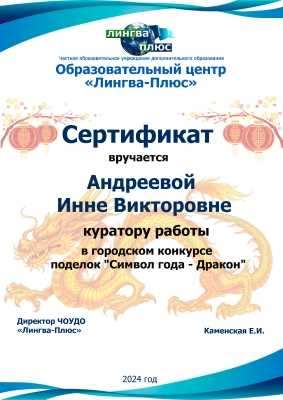 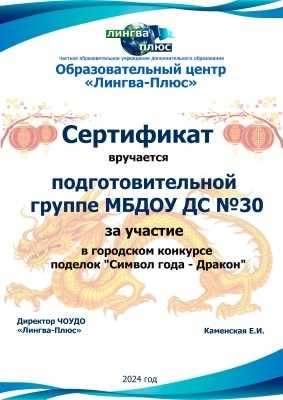 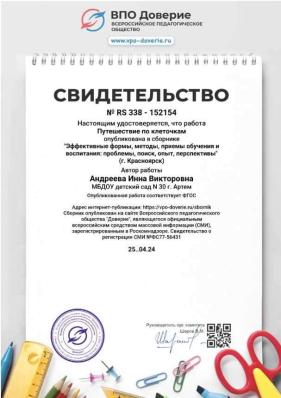 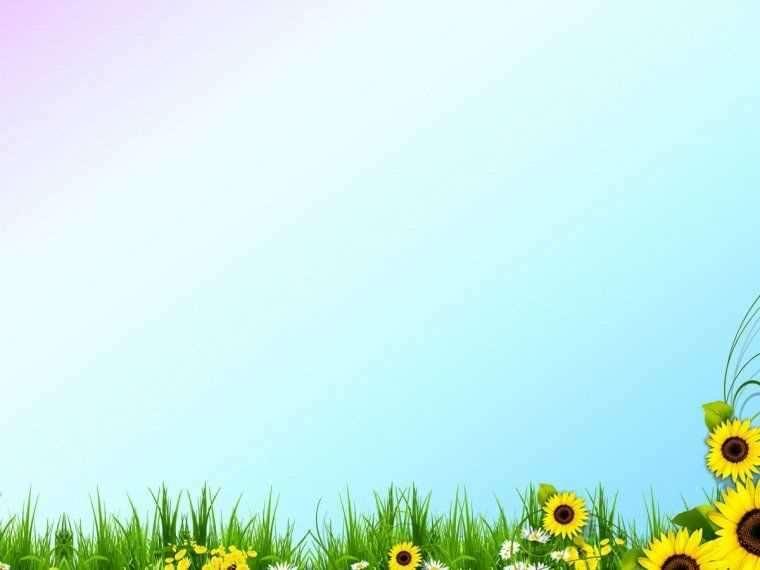 ПРОФЕССИОНАЛЬНЫЕ ДОСТИЖЕНИЯ
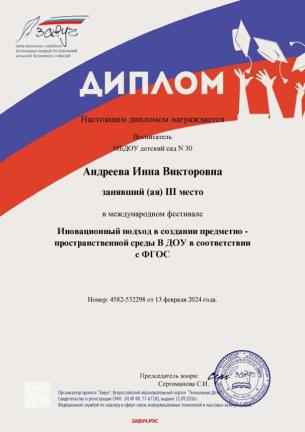 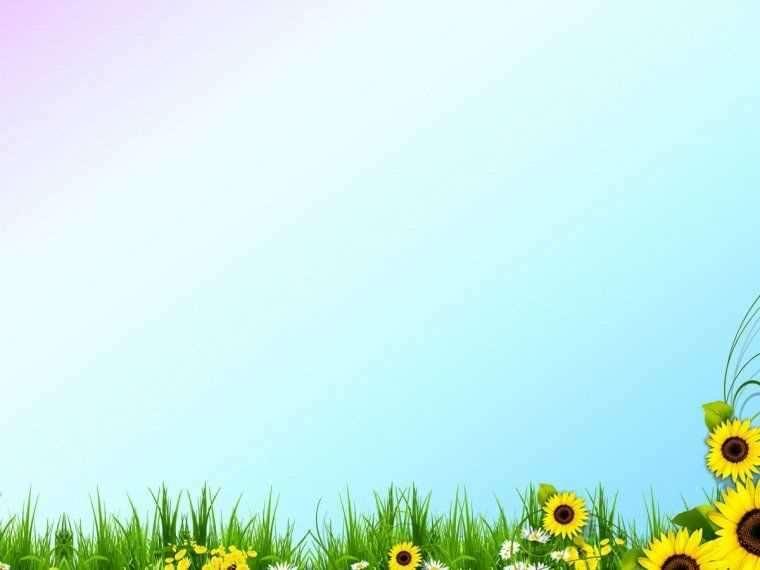 Раздел V ДОСТИЖЕНИЯ ВОСПИТАННИКОВ
Дипломы
                                  Грамоты
                                                     Сертификаты
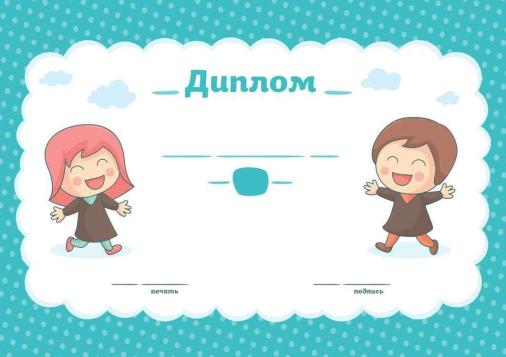 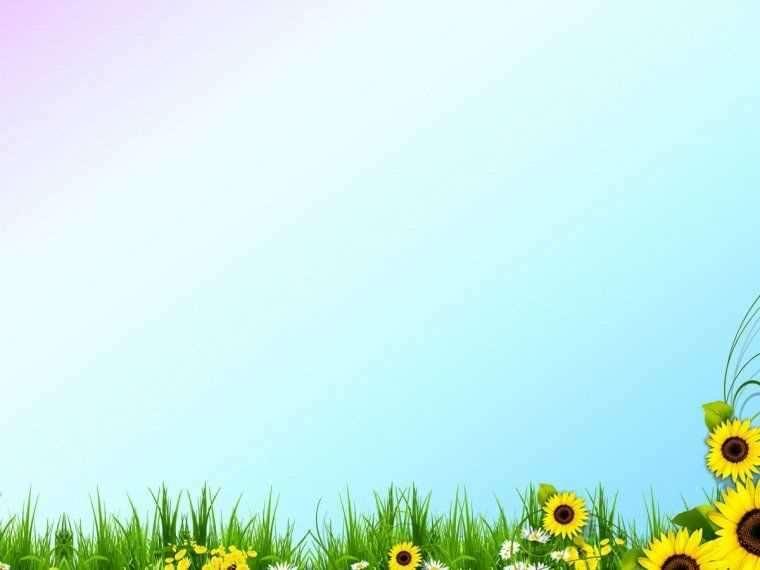 ДОСТИЖЕНИЯ ВОСПИТАННИКОВ
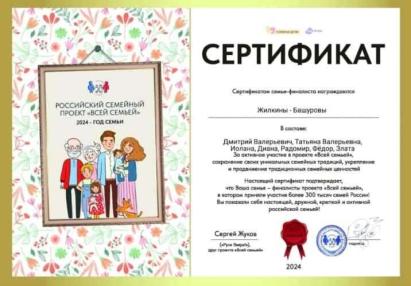 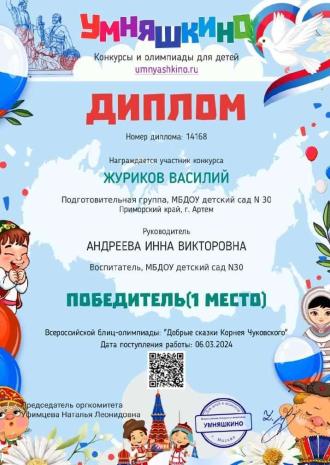 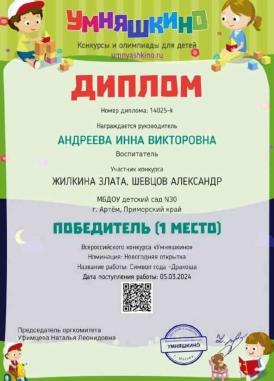 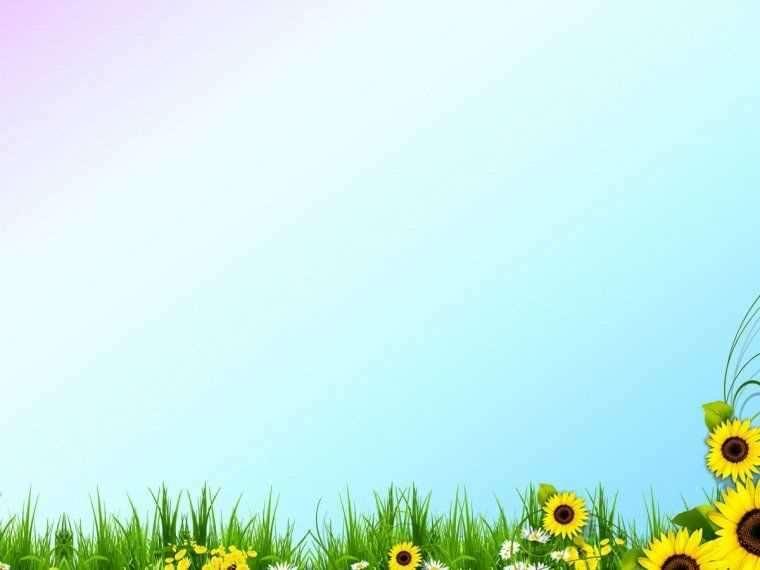 ДОСТИЖЕНИЯ ВОСПИТАННИКОВ
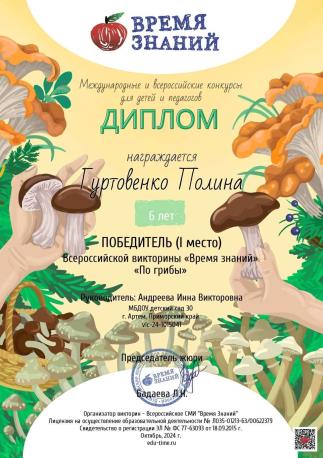 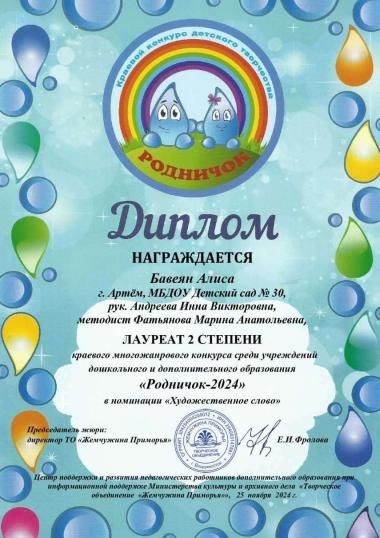 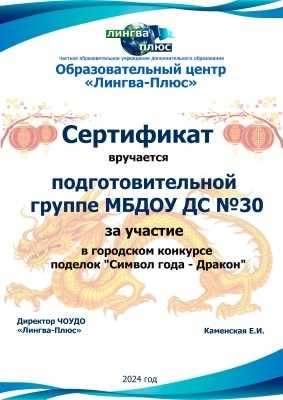 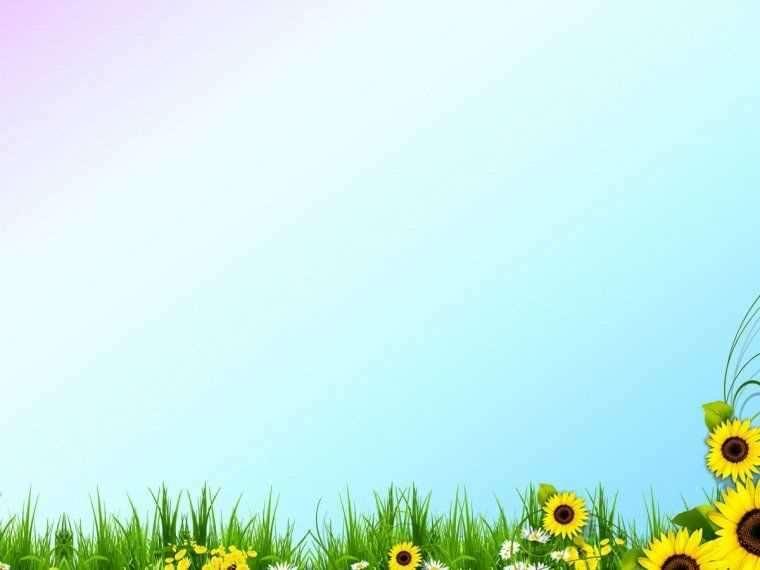 ДОСТИЖЕНИЯ ВОСПИТАННИКОВ
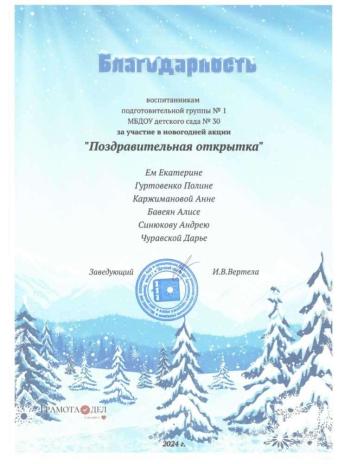 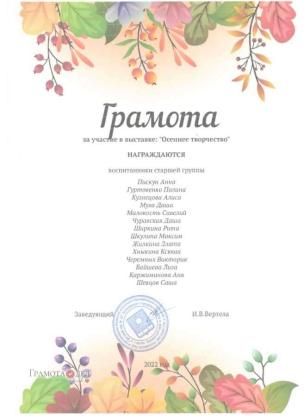 И иии
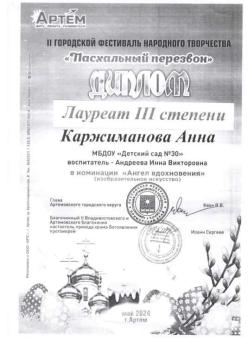 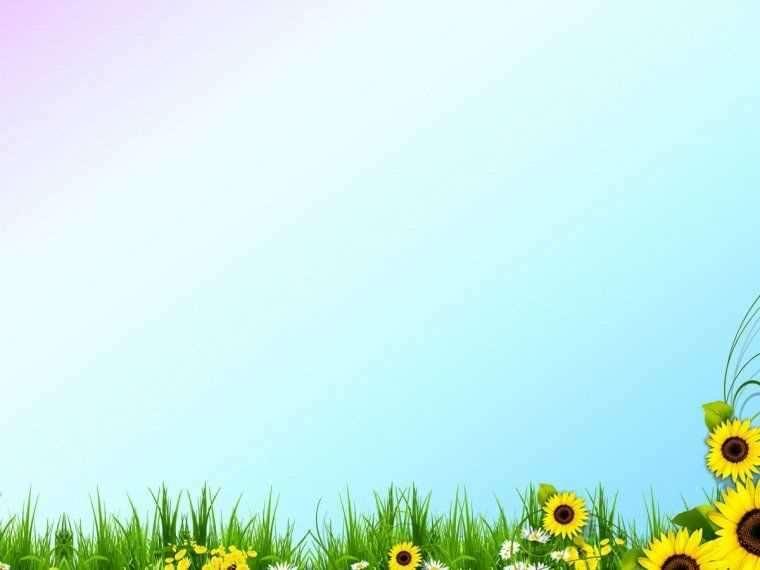 ДОСТИЖЕНИЯ ВОСПИТАННИКОВ
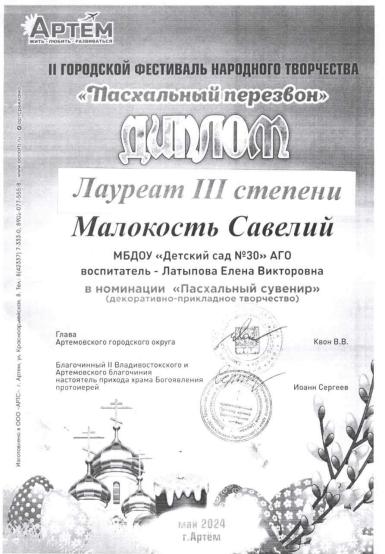 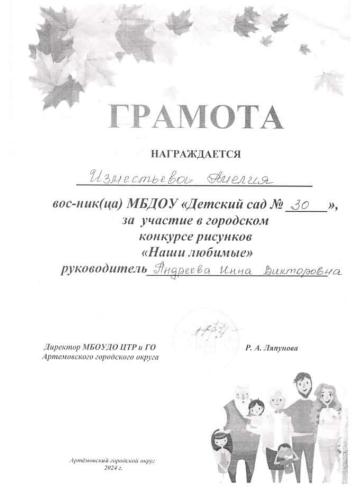 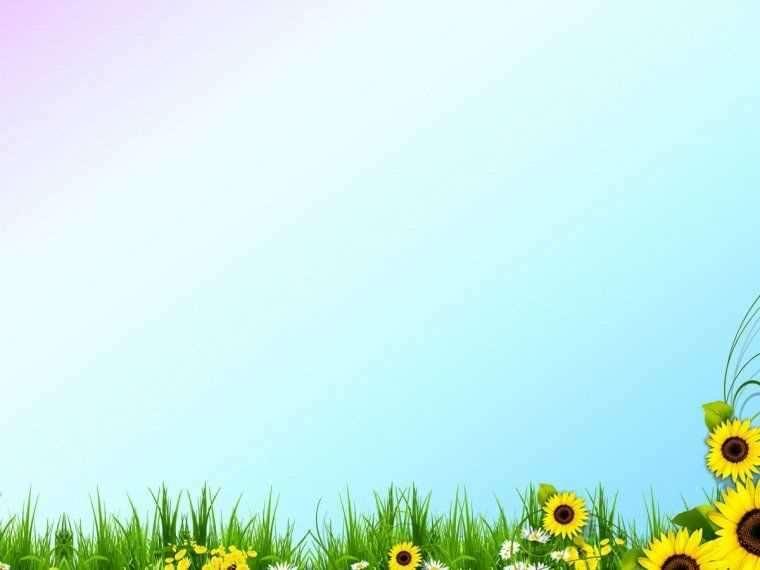 ДОСТИЖЕНИЯ ВОСПИТАННИКОВ
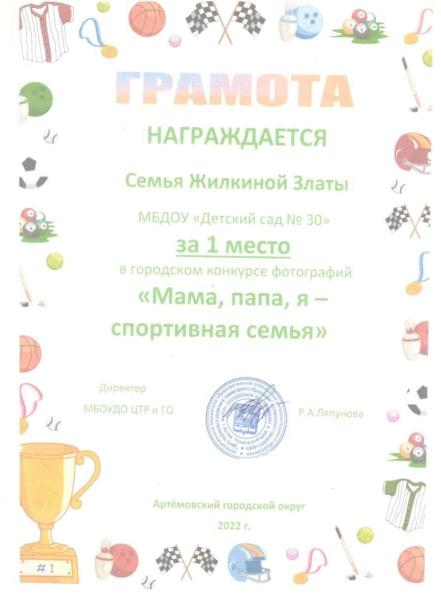 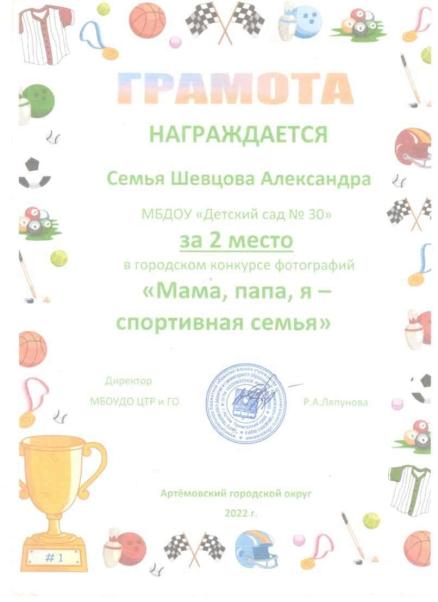 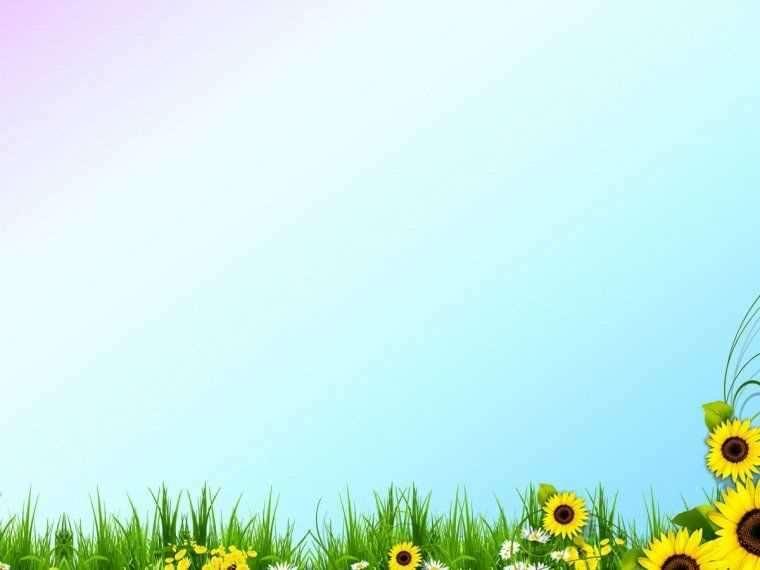 ДОСТИЖЕНИЯ ВОСПИТАННИКОВ
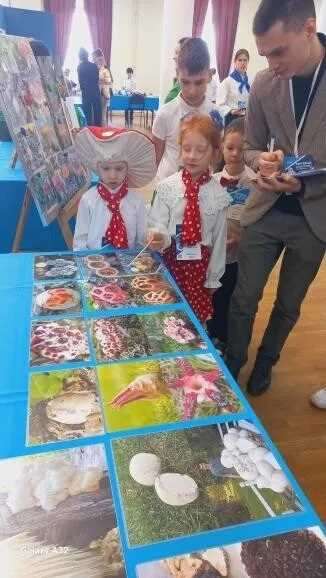 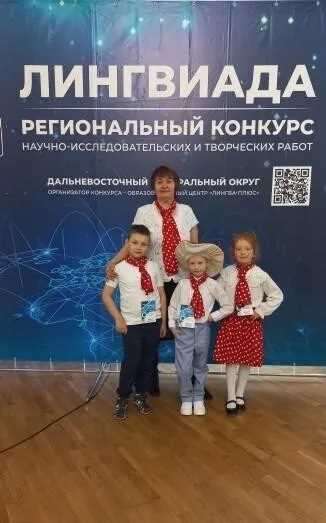 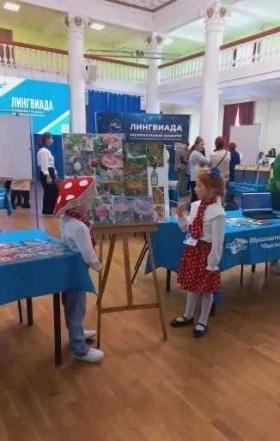 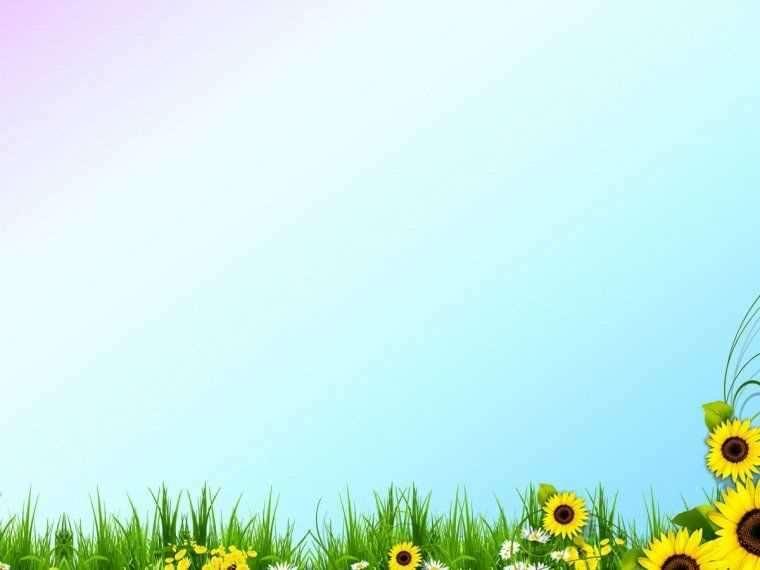 Раздел VI
Работа с родителями
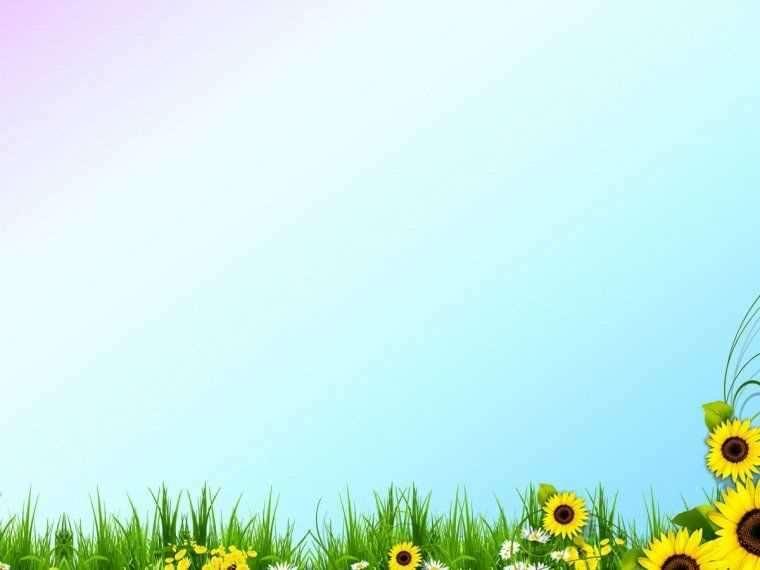 РАБОТА С РОДИТЕЛЯМИ
Информационно-аналитическая:  
Проведение социологических срезов, опросов
«Почтовый ящик»
Индивидуальные блокноты
Познавательная: 
Тренинги
Проведение собраний, консультаций в нетрадиционной форме
Мини-собрания
Педагогический брифинг
Педагогическая гостиная
Устные педагогические журналы
Экскурсии выходного дня
Педагогическая библиотека для родителей
Исследовательско - проектные, ролевые, имитационные и
 Деловые игры
Акции
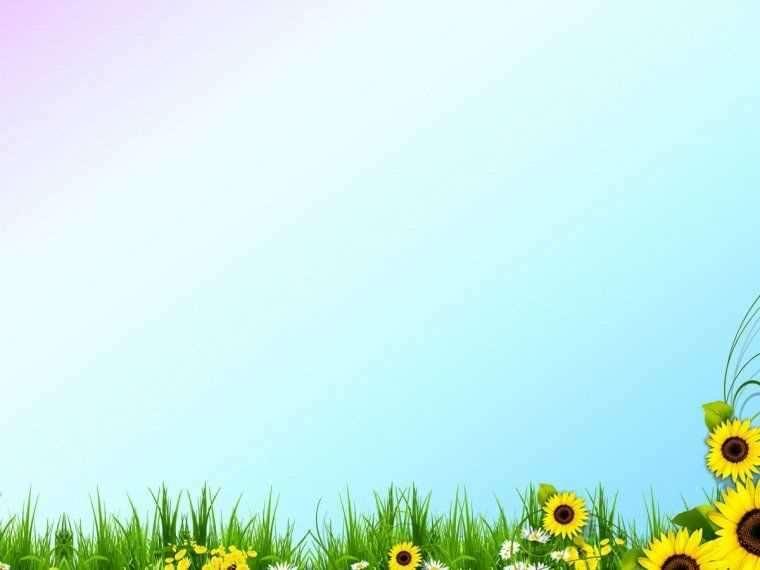 РАБОТА С РОДИТЕЛЯМИ
Досуговая:
Совместные досуги, праздники
Выставки работ родителей и детей
Кружок
Семинары, практикумы
Наглядно-информационная:
Информационные проекты для родителей
Журналы и газеты, издаваемые ДОУ для родителей
Дни открытых дверей
Открытые просмотры занятий и других видов деятельности детей
Выпуск стенгазет
Организация мини-библиотек, мини-музеев
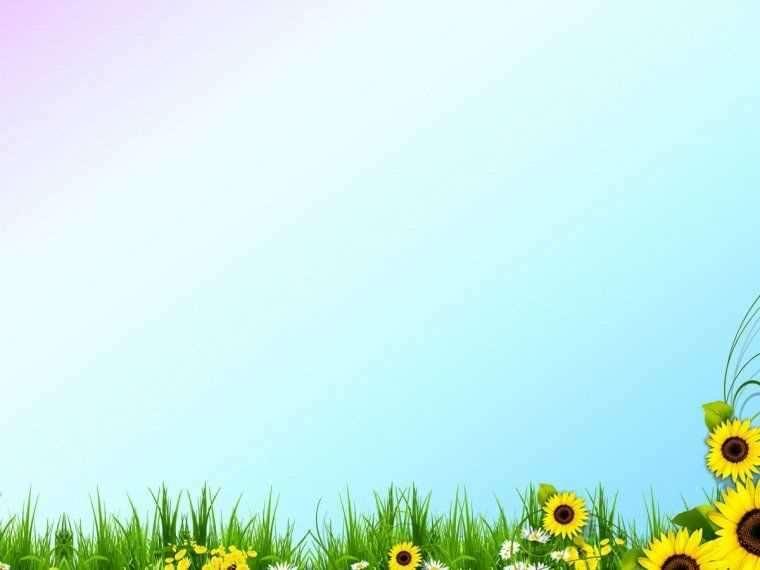 Совместные праздникиВыпускной вечер
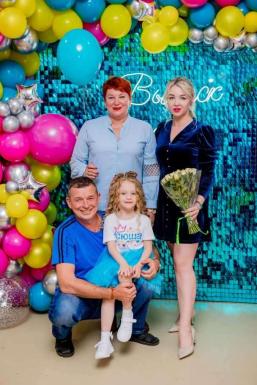 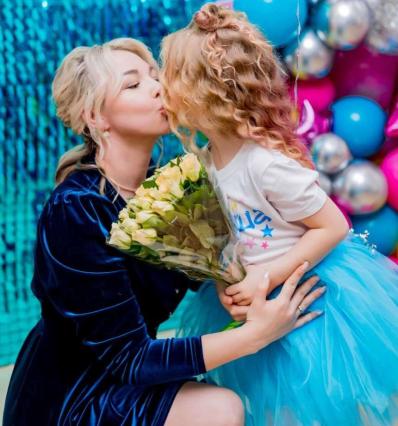 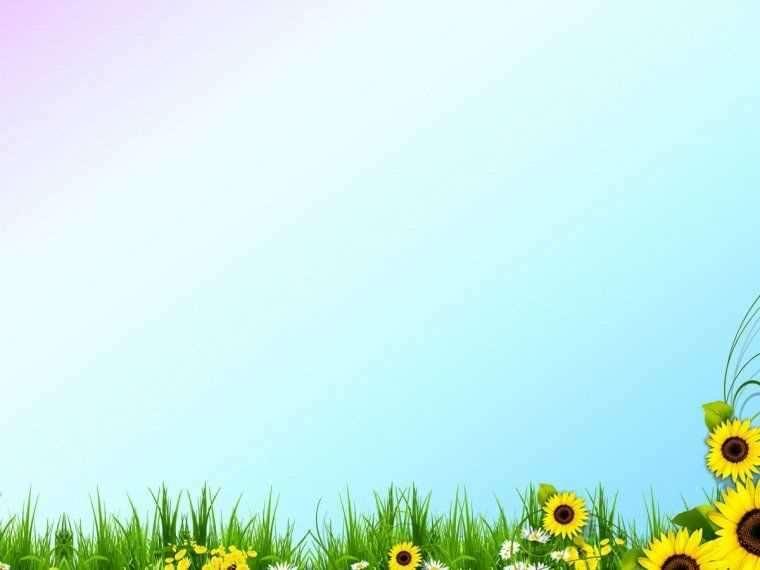 Праздник «Масленицу встречай, зиму провожай»
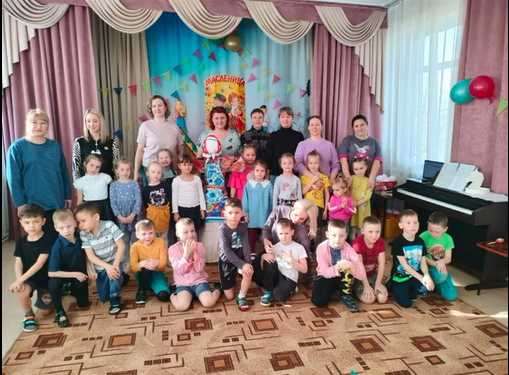 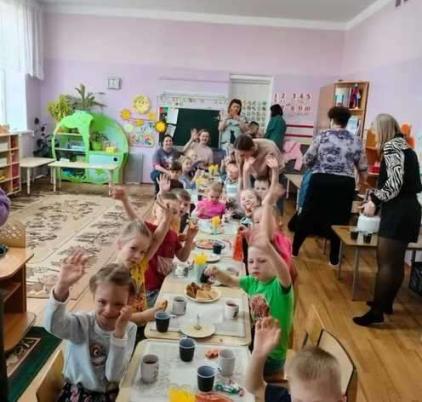 fffrf
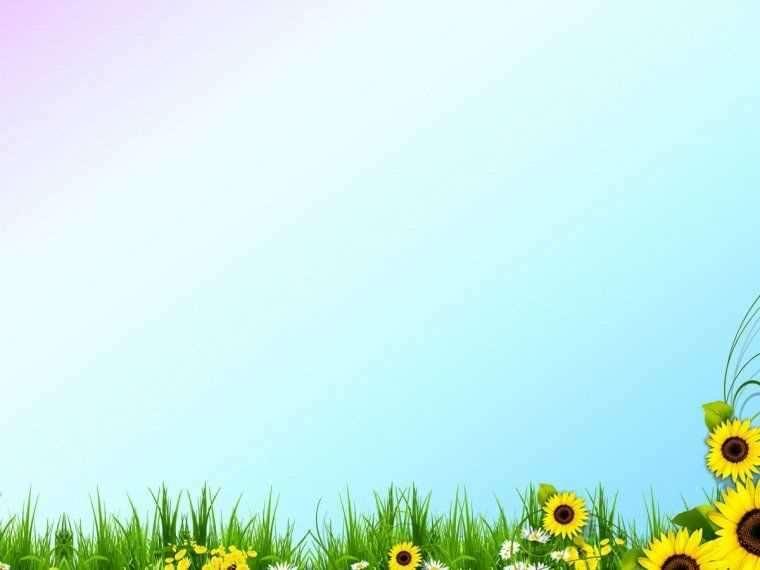 Выставка работ родителей и детей
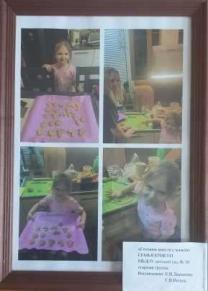 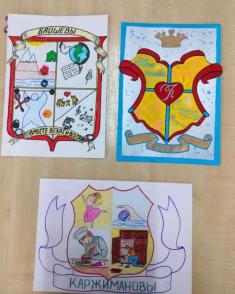 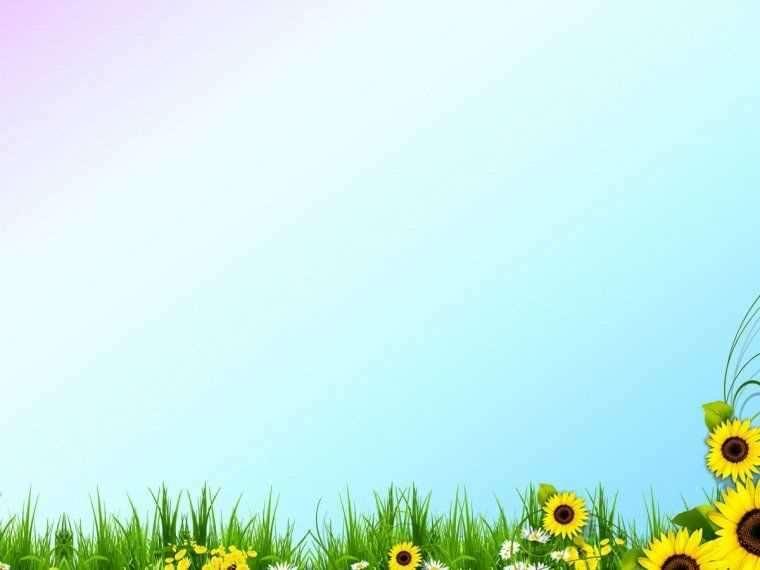 Выставка работ родителей и детей
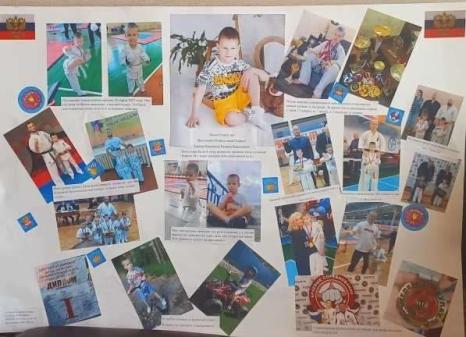 Бдл ьл
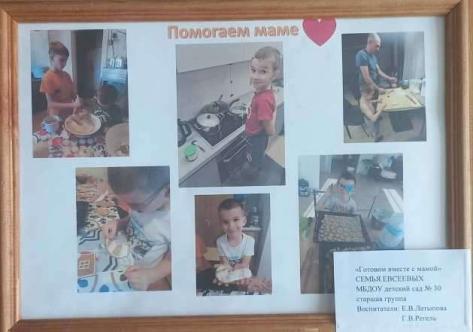 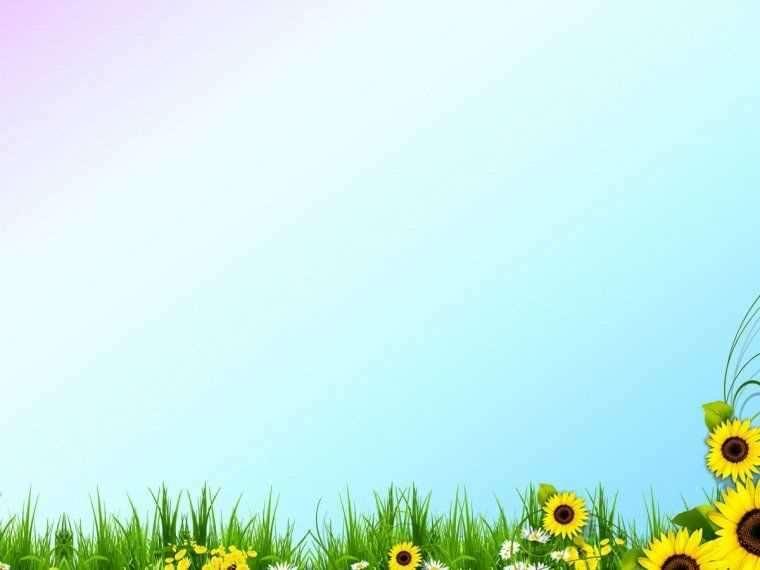 Семейные проекты
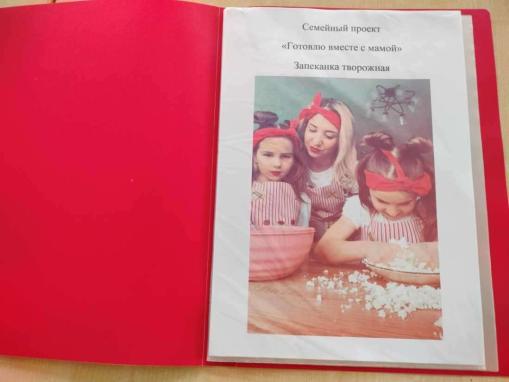 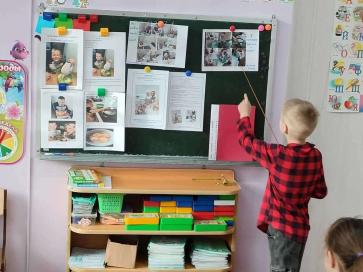 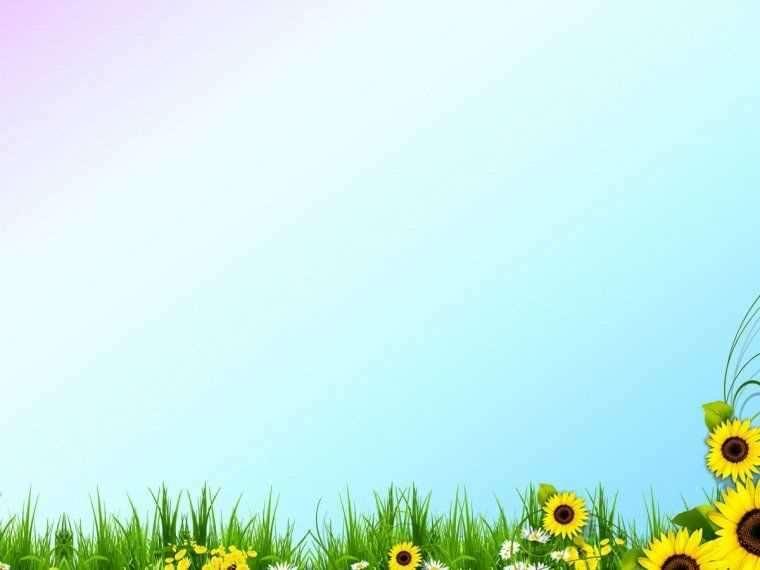 АКЦИЯ «ОКНА ПОБЕДЫ»
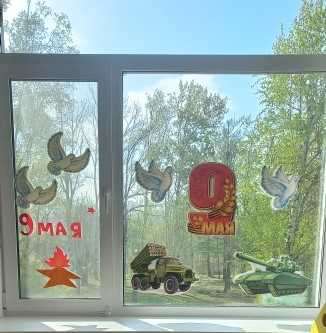 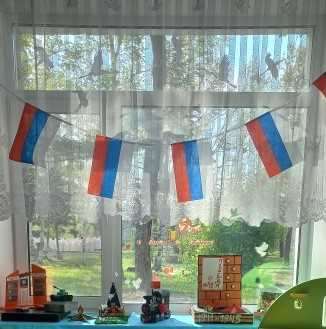 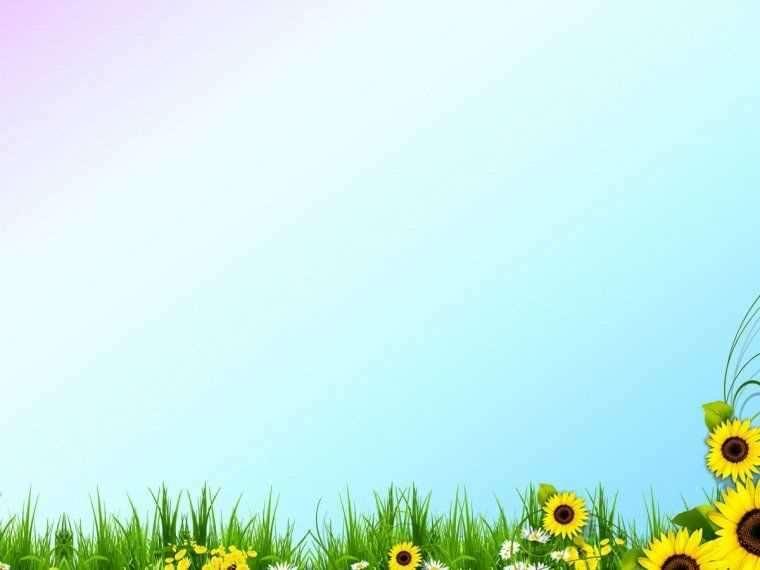 Акция «Открытка солдату»
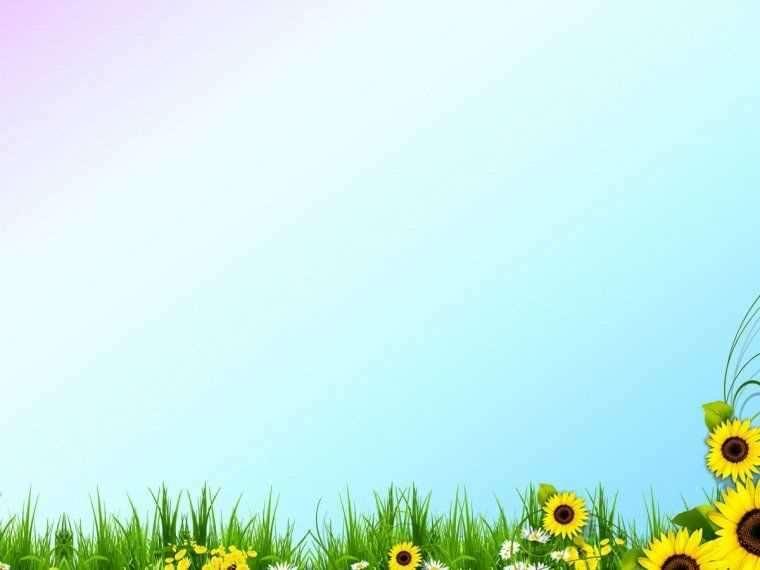 Акция «Покорми птиц»
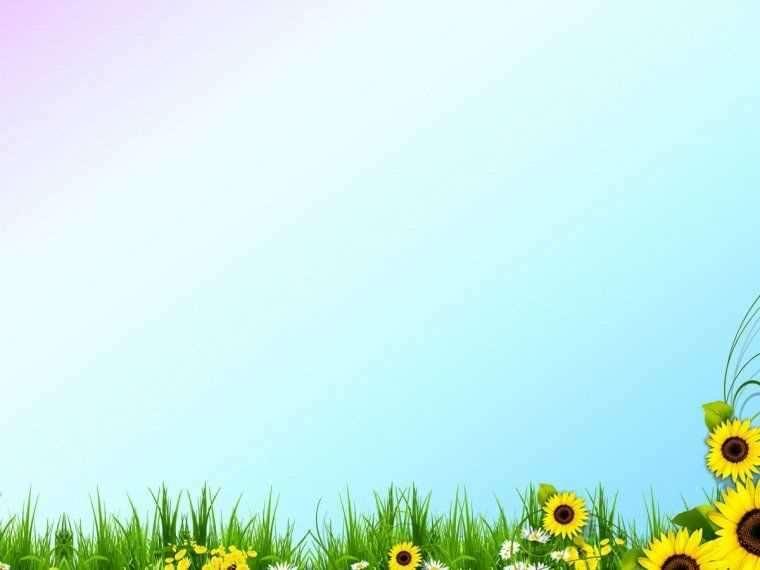 Мастер-классы
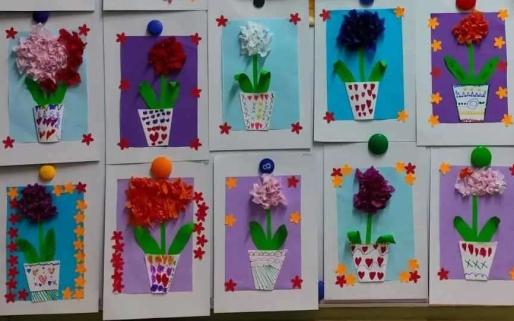 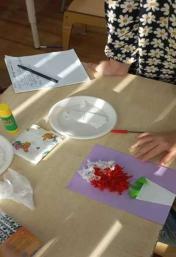 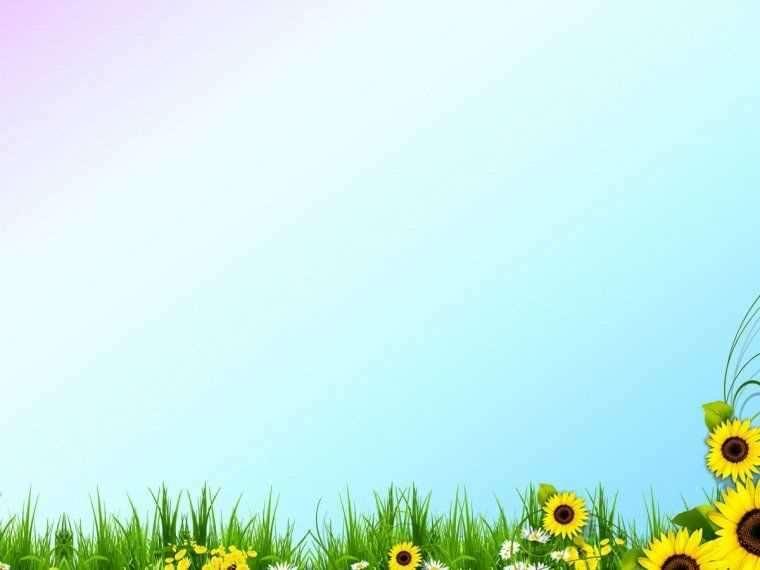 Выпуск стенгазет
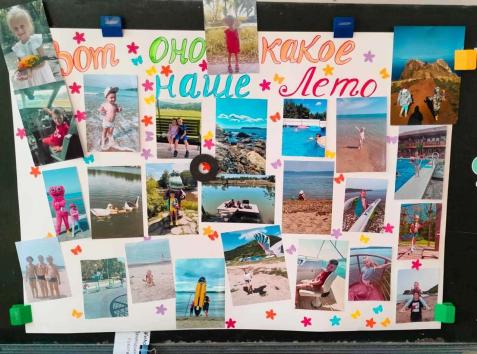 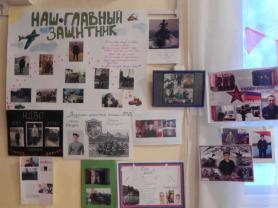 ппп
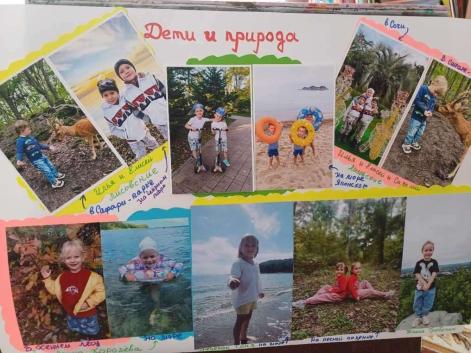 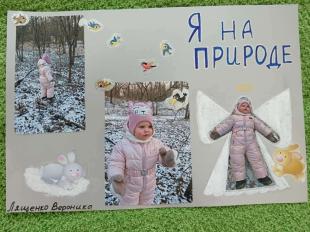 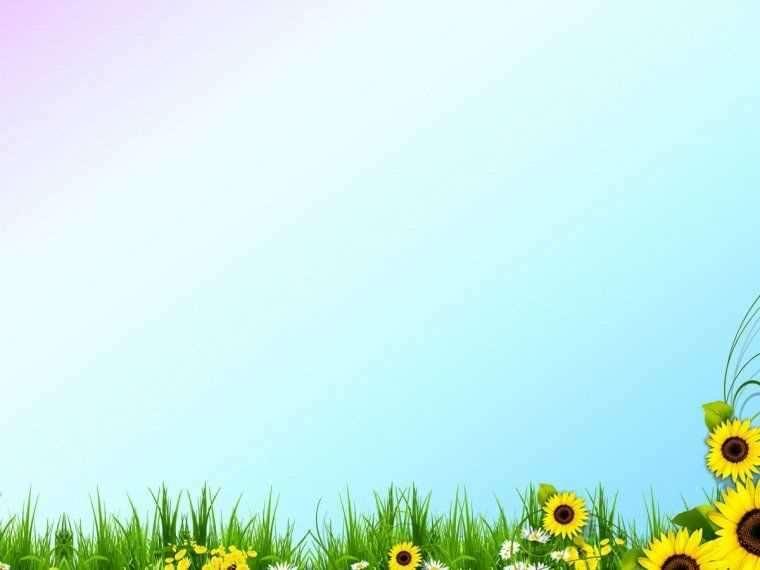 Изготовление книжек - малышек
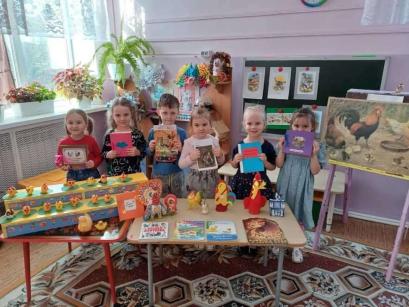 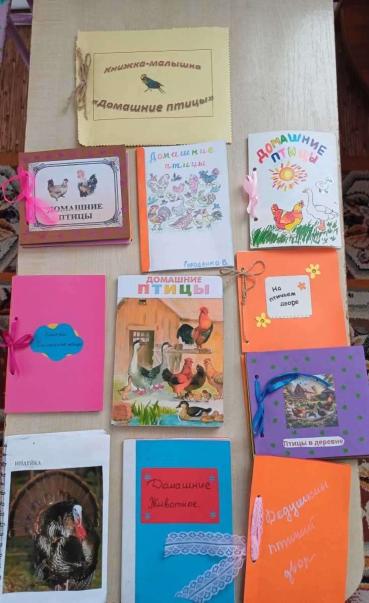 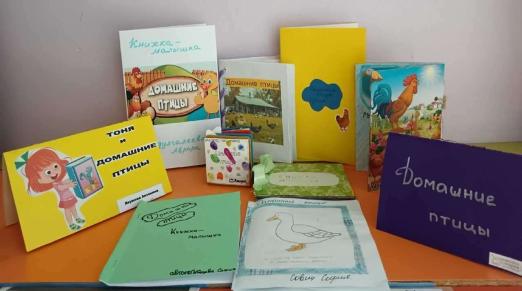 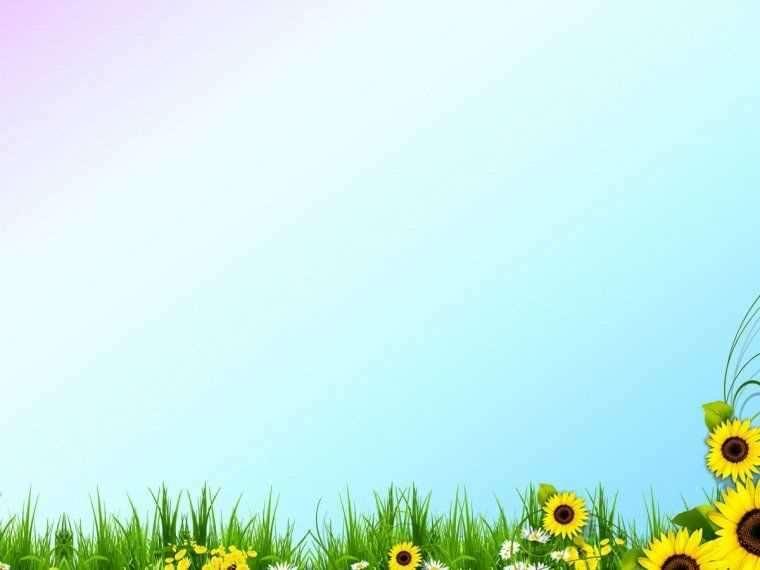 Развлечения
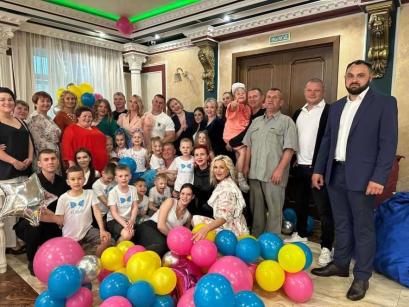 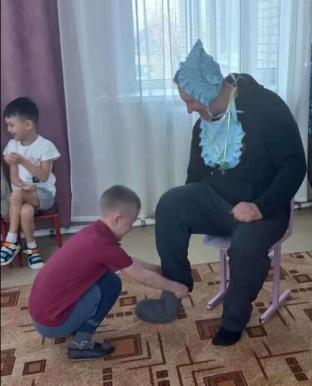 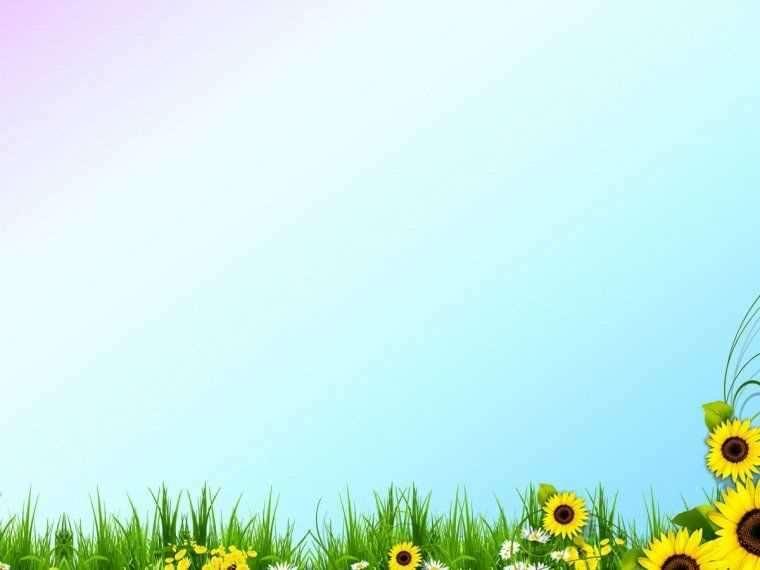 Родительские собрания
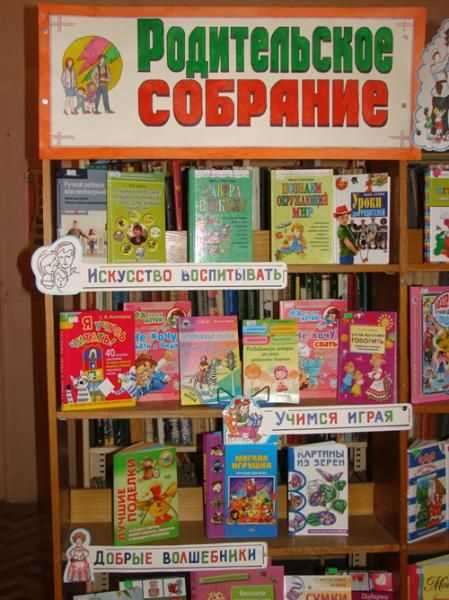 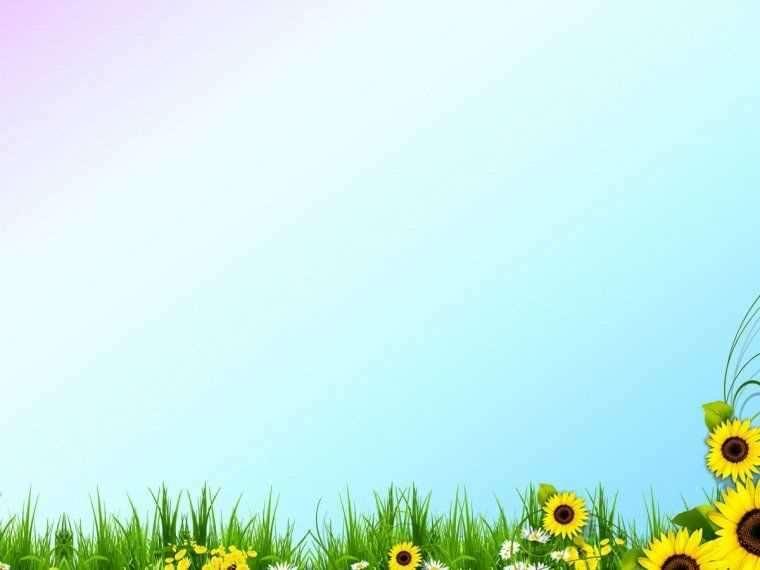 Раздел VII
Курсы по повышению квалификации
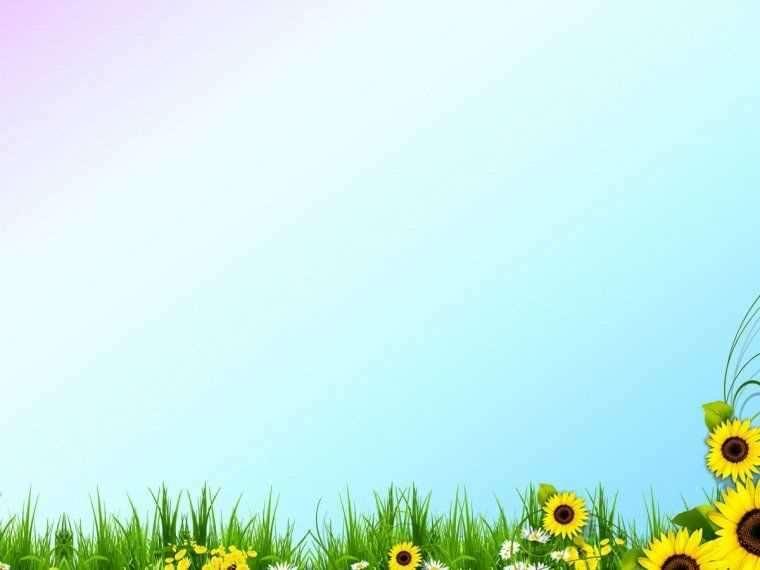 Курсы по повышению квалификации
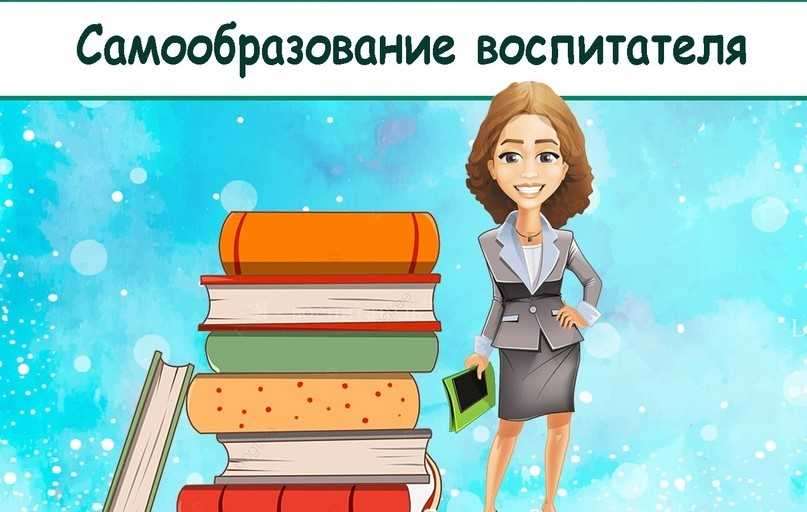 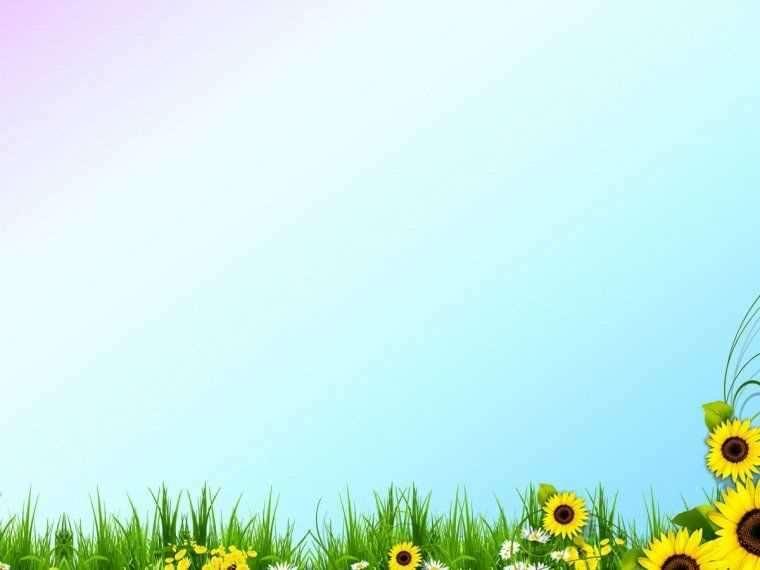 Тема по самообразованию:«Воспитание нравственных качеств детей старшего дошкольного возраста посредствам русских народных сказок»
Цель: изучение влияния русских народных сказок на развитие нравственных качеств детей старшего дошкольного возраста.
Задачи:
изучить и проанализировать научную литературу по проблеме использования русских народных сказок в
создать необходимые условия для знакомства детей с русскими народными сказками; 
разработать перспективное планирование для работы с детьми и родителями; 
формировать представление о добре и зле, показать необходимость добрых поступков в жизни людей; 
помочь родителям понять ценность сказки, её особую роль в воспитании ребёнка.
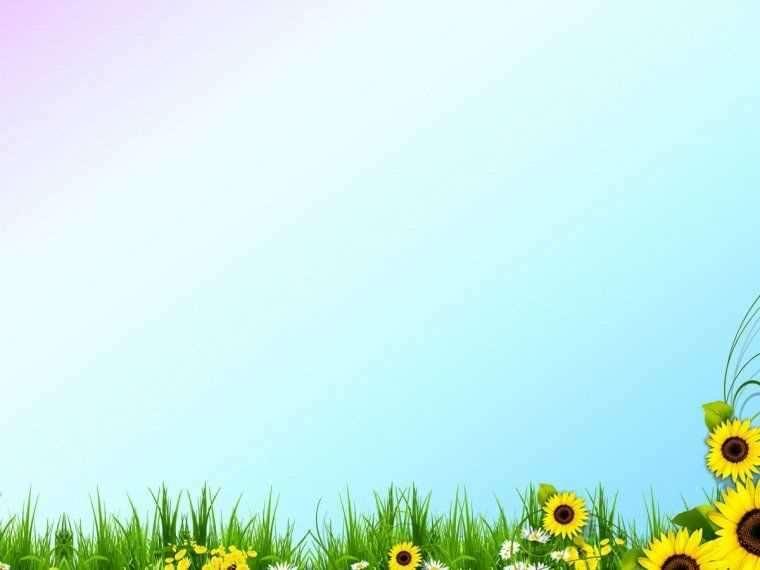 I этап: теоретический
Изучение  психолого – педагогической  литературы:
1. Л. И.Бажова  «О   нравственном  развитии  и  воспитании  детей»
2. Н.  Виноградова  «Воспитание  нравственных  качеств  дошкольника»
3. Т.Д. Зинкевич – Евстигнеева «Практикум   по   сказкотерапии»
4.  Изучение   методик  и   технологий   педагогов   в  интернете   и   применение  их на 
 практике
5.  Ю.А. Лебедев  «Сказка  как   источник   творчества   детей»
6.  А.Ф.  Островская  «Беседы   с  родителями   о   нравственном  воспитании  
 дошкольников »
7. О. Н.  Пахомова  « Добрые   сказки» ( Этика   для  малышей )
8.  В.Петерина  «Воспитание   культуры  поведения  у  детей   дошкольного   возраста»  
9. Л. Б.  Фесюкова  «Воспитание  сказкой»
10. Т.А. Шарыгина  «Вежливые  сказки»
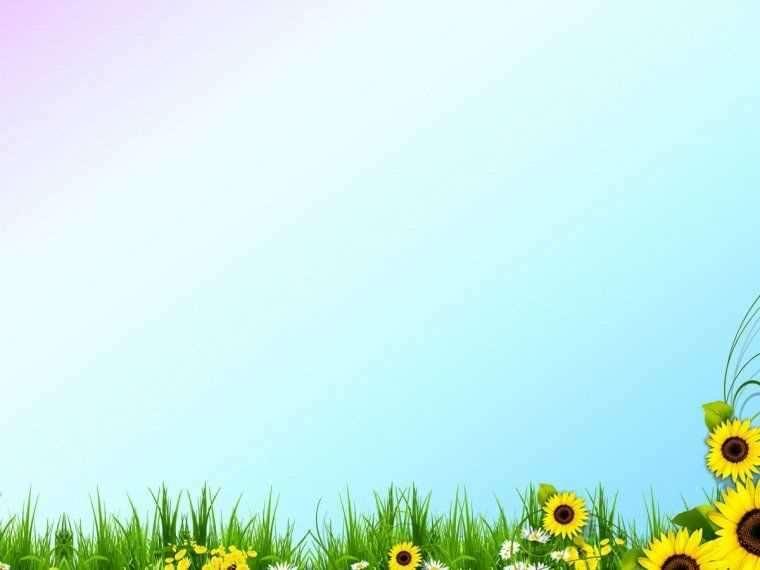 II этап: практический
План    работы  с  детьми:
1. Подбор художественной литературы (сказок), соответствующих возрасту детей.
2. Разработка конспектов занятий с детьми.
3. Чтение   русских  народных   сказок   и   работа   над   такими   
  нравственными   понятиями, как: «добро  и  зло».  Анализ   и   обсуждение сказок.
4. Проведение  викторины  «В  гостях   у  сказки».
5. Проведение   игры -  драматизаций   по  сказке «Заюшкина  избушка».
6. Проведение  дидактических   игр   по   русским   народным  сказкам.
7. Проведение   выставки   детских   работ  по  русским  народным  сказкам (рисунки «Мой  любимый  сказочный  герой», «Моя  любимая   русская  народная   сказка»).
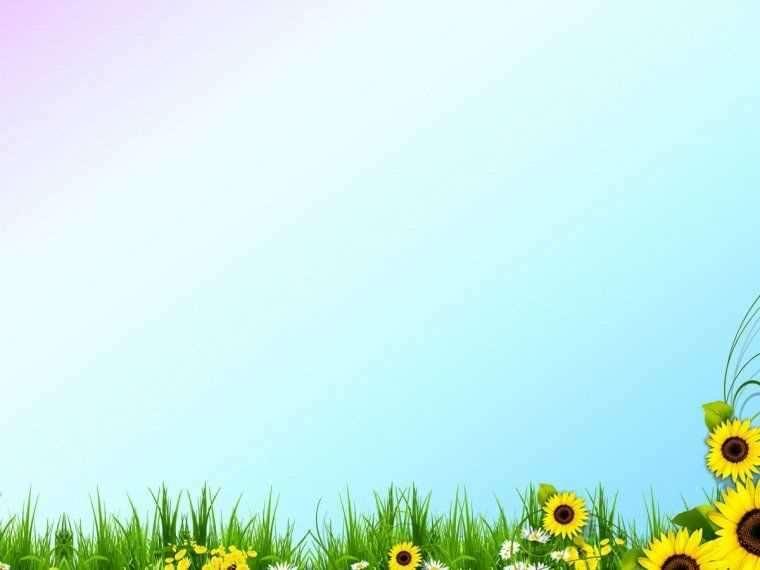 План   работы  с   родителями:
1. Пополнение  книжного  уголка  новыми   книгами   со  сказками.
2. Проведение   консультаций: «Сказка  как  средство  нравственного  воспитания  ребенка» «Как  и  для  чего  читать  детям  сказки?»
      «Роль  семьи  в  нравственном  воспитании  ребенка».
3.Проведение  совместной   выставки  рисунков  детей  и  родителей:
«Моя  любимая  русская  народная  сказка».
 4. Проведение  этических  бесед: «Добрые  дела  нашей  семьи»,
«Традиции  нашей  семьи», «Любимый  театр   нашей  семьи».
 5. Презентация: «Русская   народная  сказка   как  средство  нравственного  воспитания  детей  старшего   дошкольного   возраста»
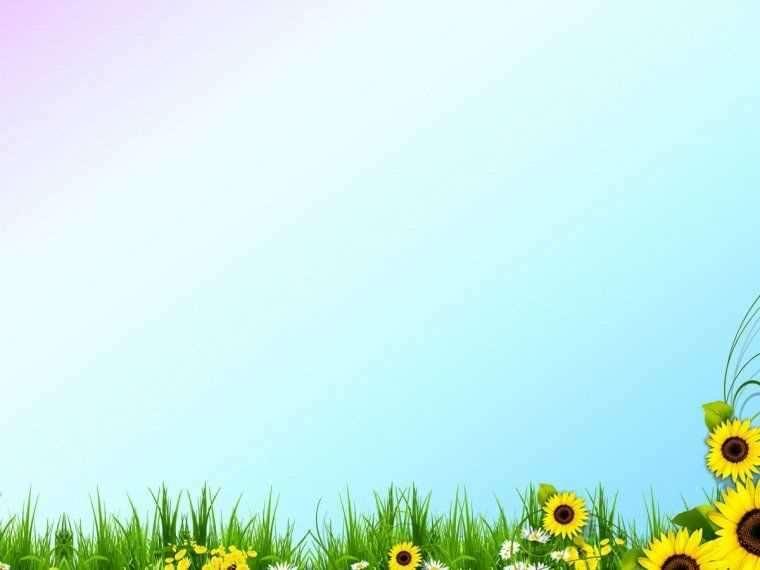 Работа   с   педагогами :
Выступление  на  педагогическом  совете  с  консультацией на тему: «Русская   народная  сказка   как  средство   нравственного  воспитания  детей  старшего   дошкольного  возраста»
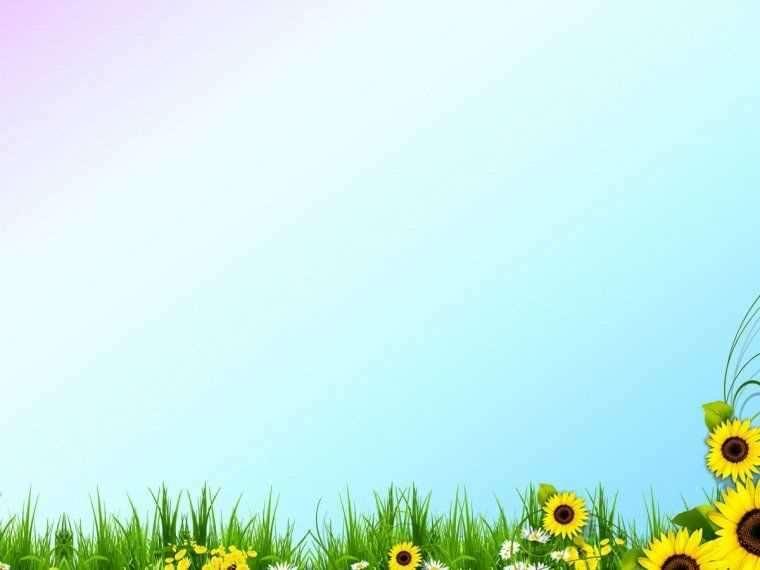 Результаты работы:
у детей сформировалось представление о добре как важном нравственном качестве человека через поступки героев русских народных сказок; 
повысился интерес к чтению художественной литературы; 
дети научились анализировать сказки, давать развёрнутую характеристику поступкам и характерам главных героев; 
дети стали вести себя более раскованно и уверенно в процессе участия в играх-драматизациях, театральных постановках; 
ребята научились понимать смысл сказок, давать оценку нравственным качествам героев; 
произошло взаимопонимание благодаря совместной работе детей и родителей (участие в совместных выставках: рисование иллюстраций к сказкам).
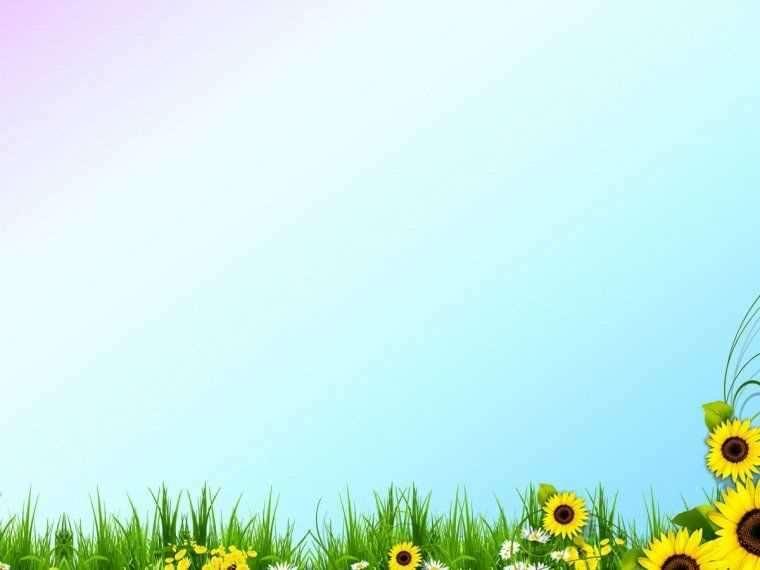 Раздел VIII
МЕТОДИЧЕСКАЯ КОПИЛКА
МЕТОДИЧЕСКИЕ МАТЕРИАЛЫ
Блок занятий по познавательному развитию  «Наш край родной Приморский край» (старший дошкольный возраст)
Познавательно-исследовательский проект «Животные, живущие рядом» (младший дошкольный возраст)
Познавательно-аналитический проект «Воспитание патриотических чувств у детей старшего дошкольного возраста через сказку»
Познавательно-аналитический проект «Модель  взаимодействия  с  родителями»
Творческий проект «Весёлые звуки»
Познавательно-исследовательский проект «Животные и растения Дальнего Востока»
Познавательно-исследовательский проект  «Маленькие почемучки»
Познавательно-исследовательский проект «Улицы моего города»
Игровой проект  «Школа пешеходных наук»
Познавательно-исследовательский проект «Эти удивительный грибы. Мухомор»
Картотеки: «Занятные опыты», «Игры с водой»
Мини-музей «Народные промыслы»
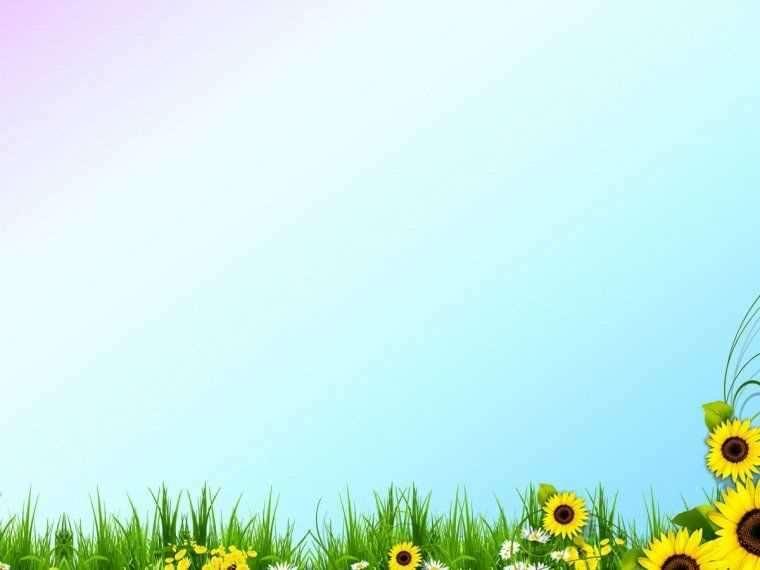 Раздел IX
Фотоархив
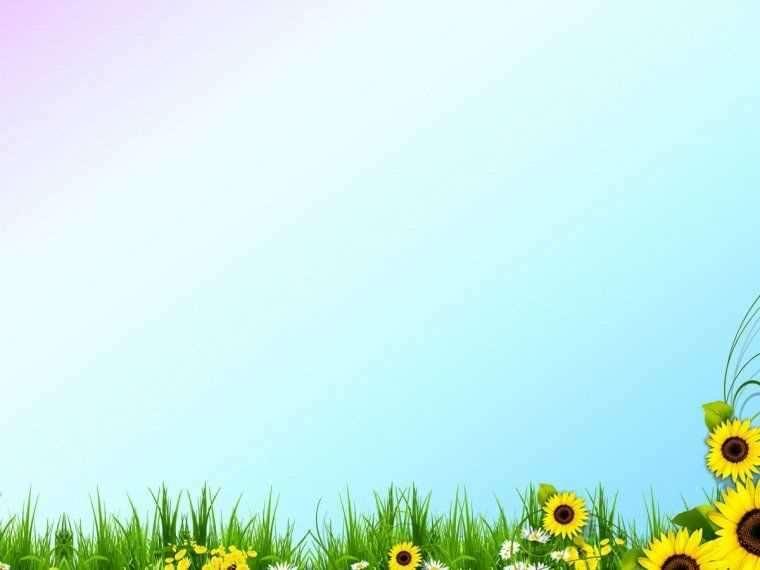 Экспериментирование
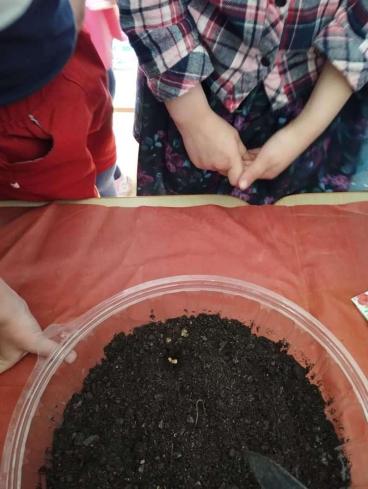 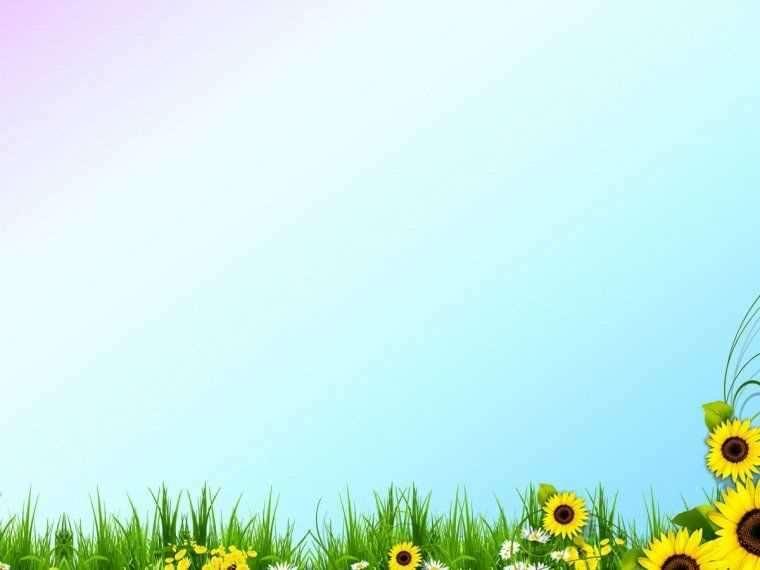 Проектная деятельность
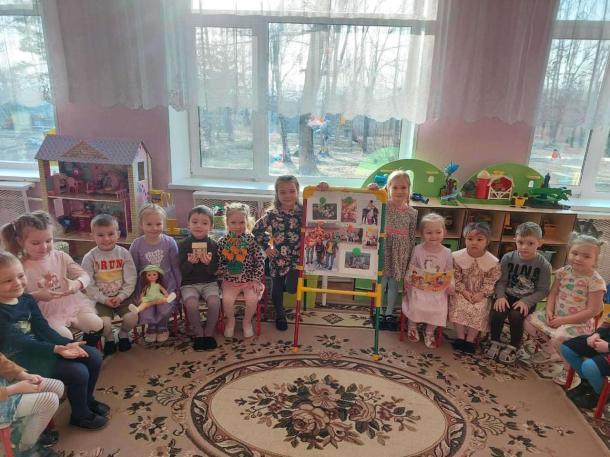 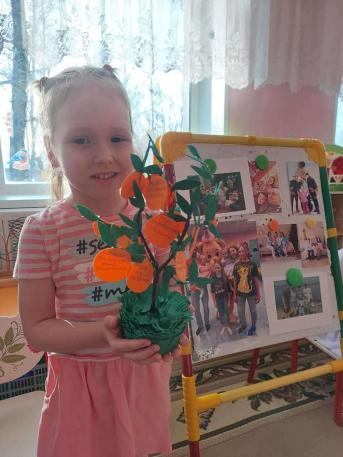 ррр
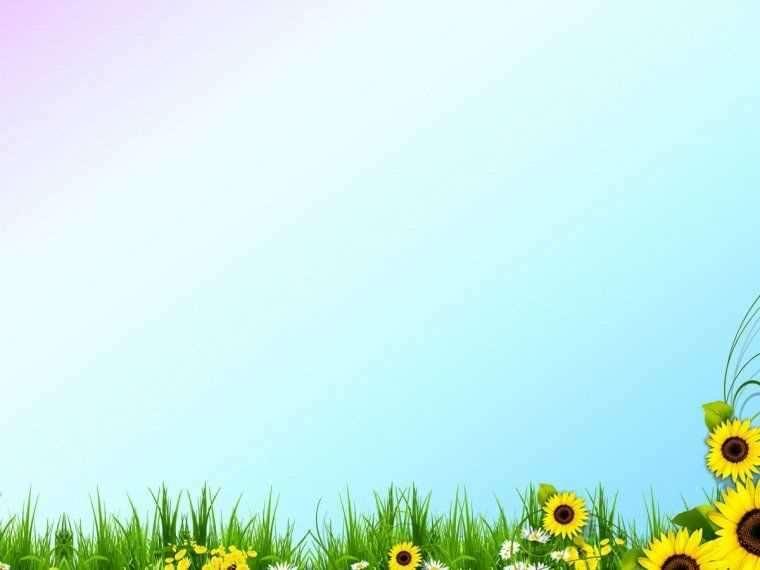 Продуктивная деятельность
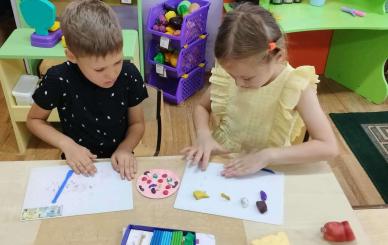 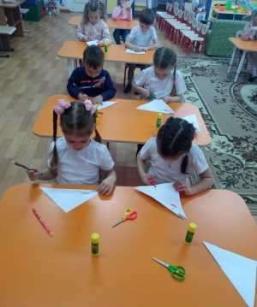 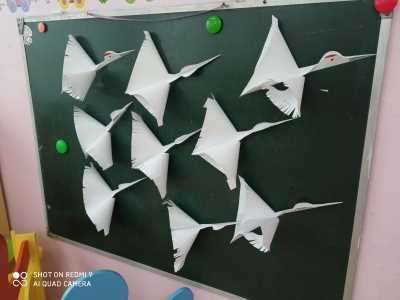 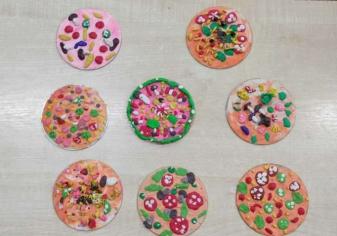 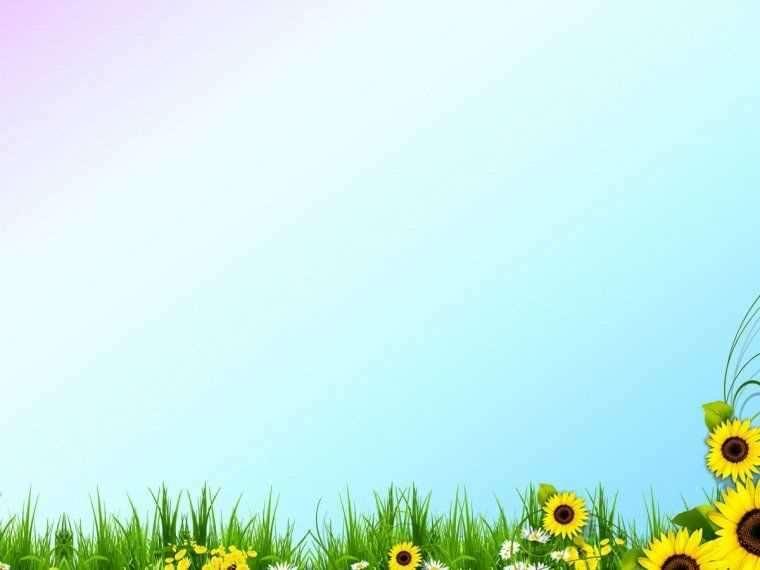 Оздоровительная деятельность
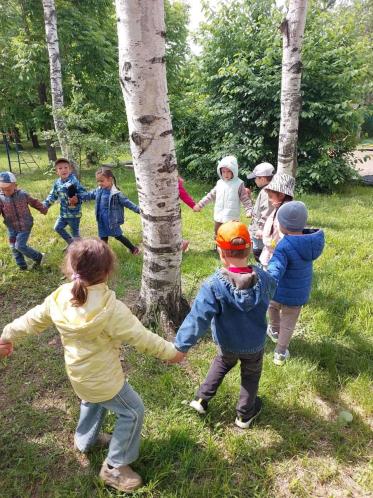 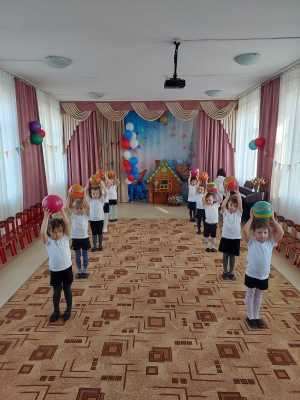 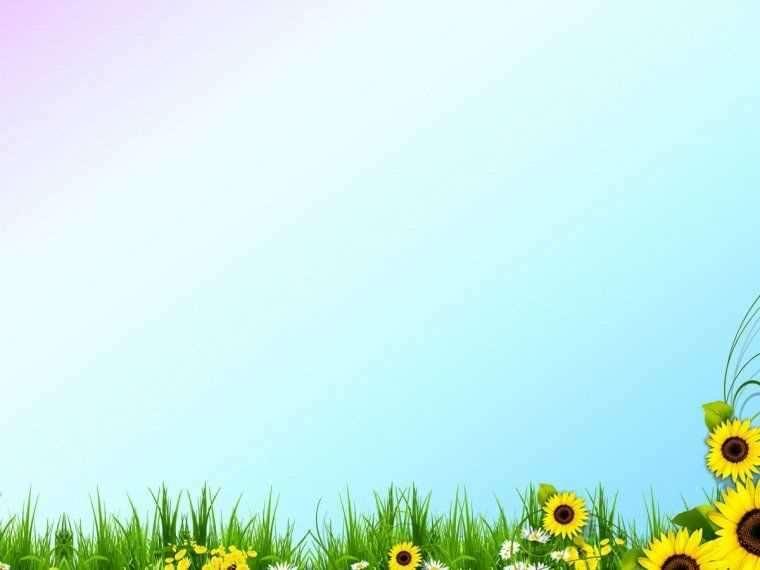 Благодарю за внимание!